«Вязаный мир амигуруми.  Совушка»
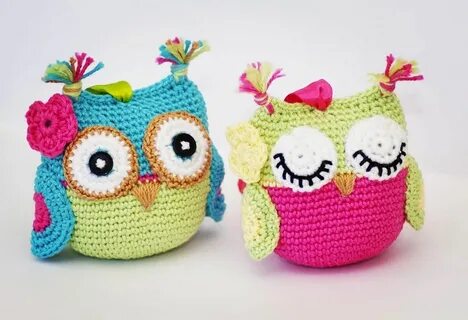 Подготовила 
педагог дополнительного образования Ирина Николаевна Кондрыко
Любимые игрушки
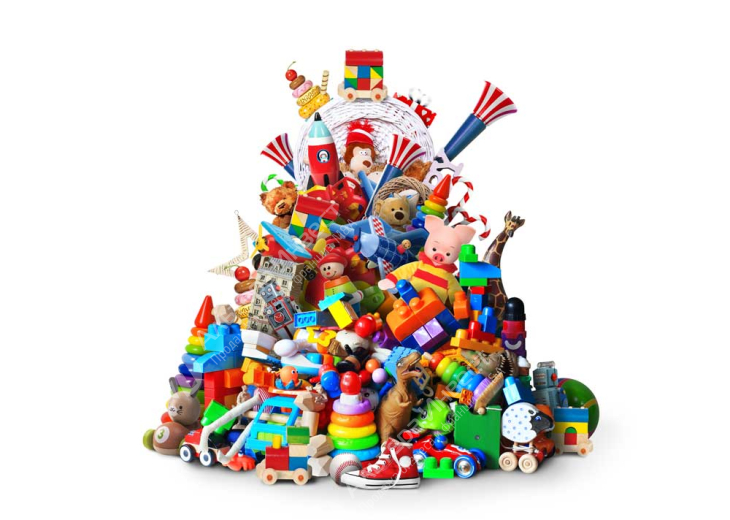 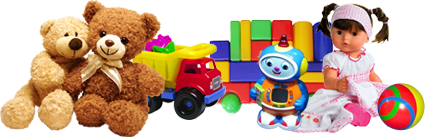 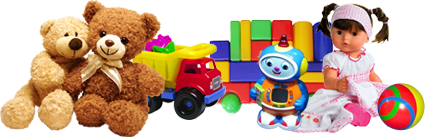 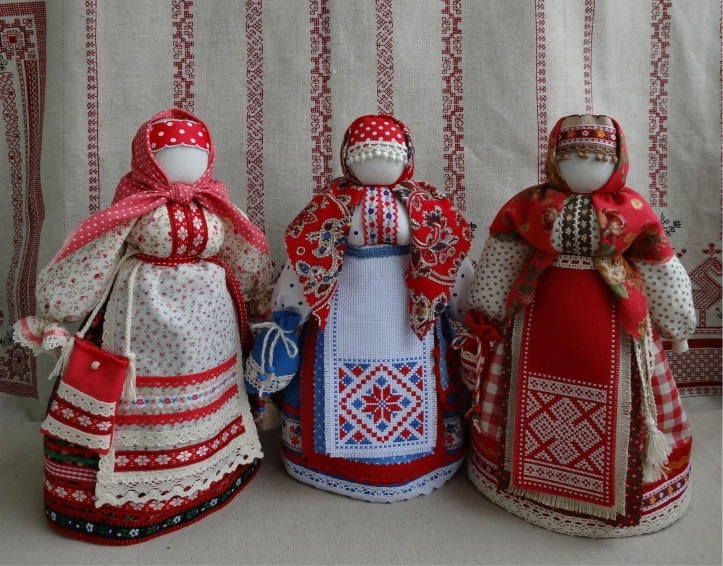 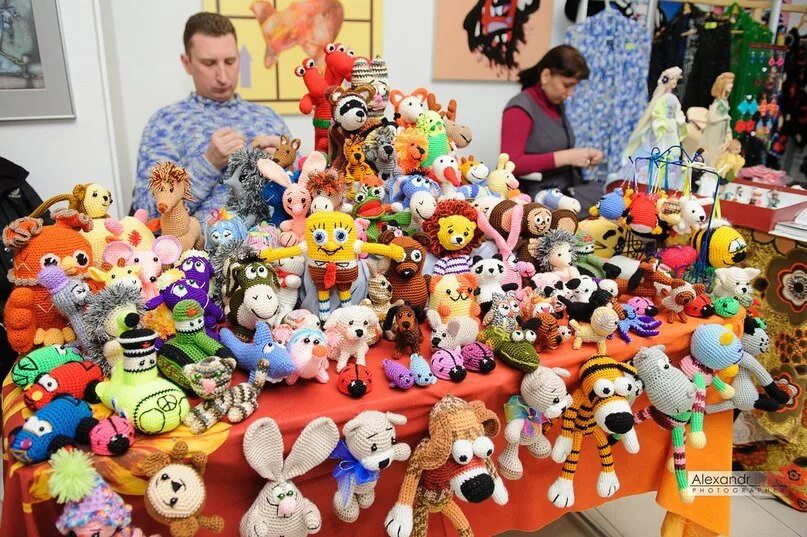 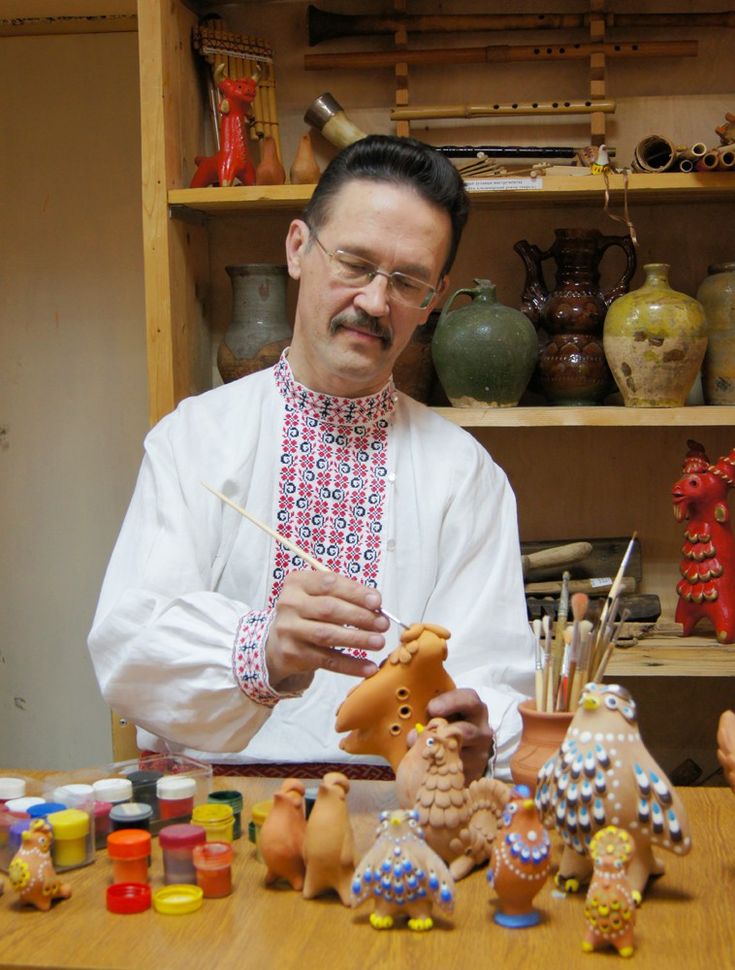 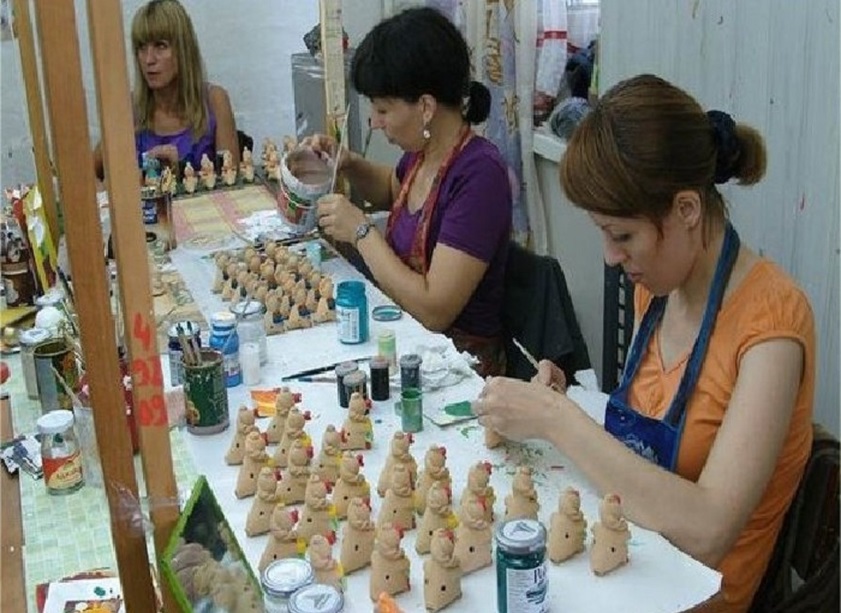 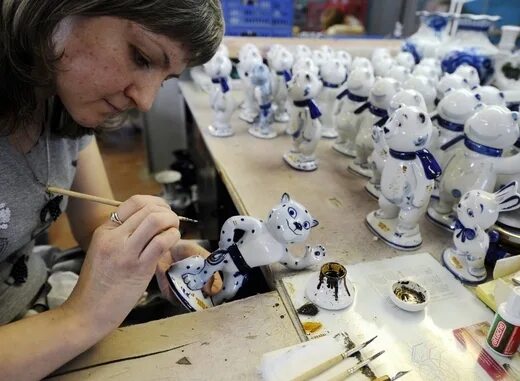 История игрушек
«Древние игрушки»
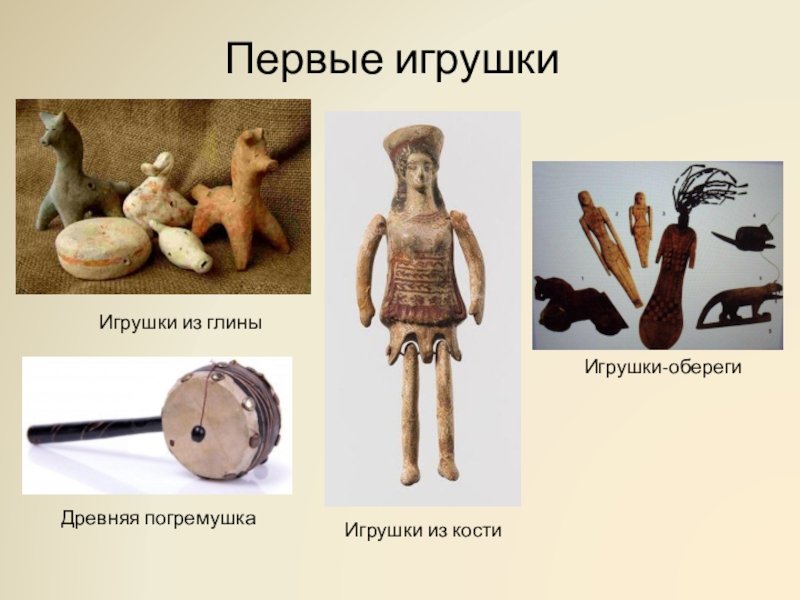 «Соломенные и тряпичные куклы для девочек»
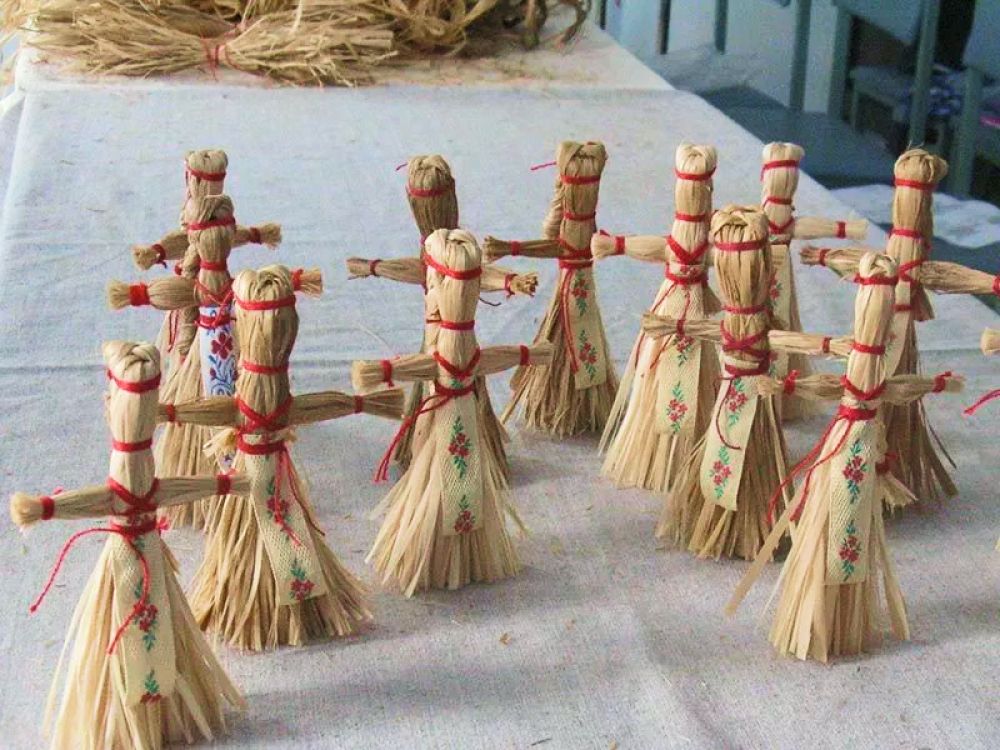 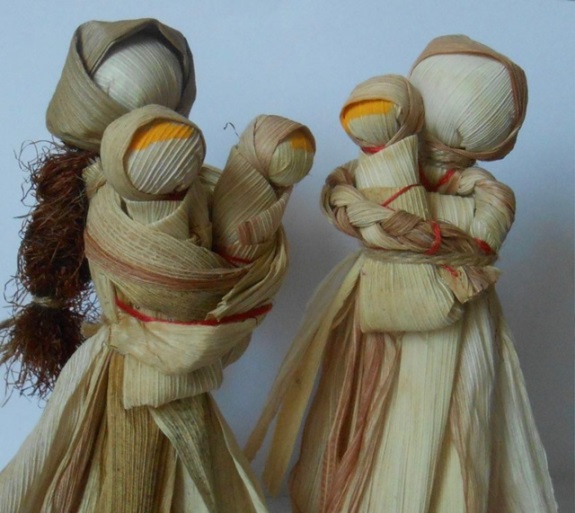 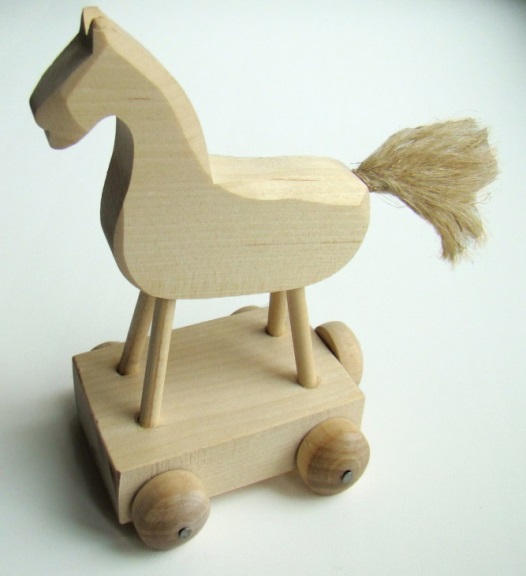 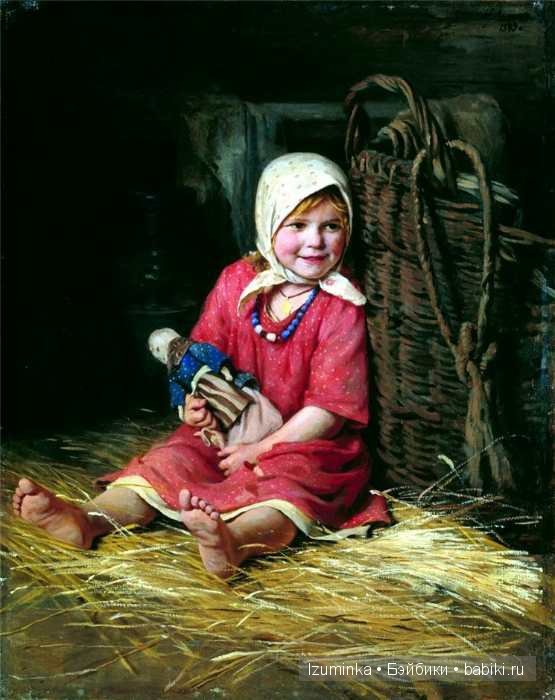 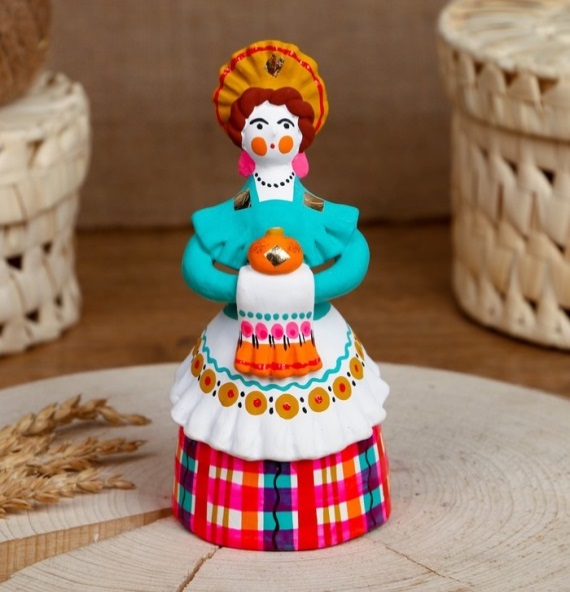 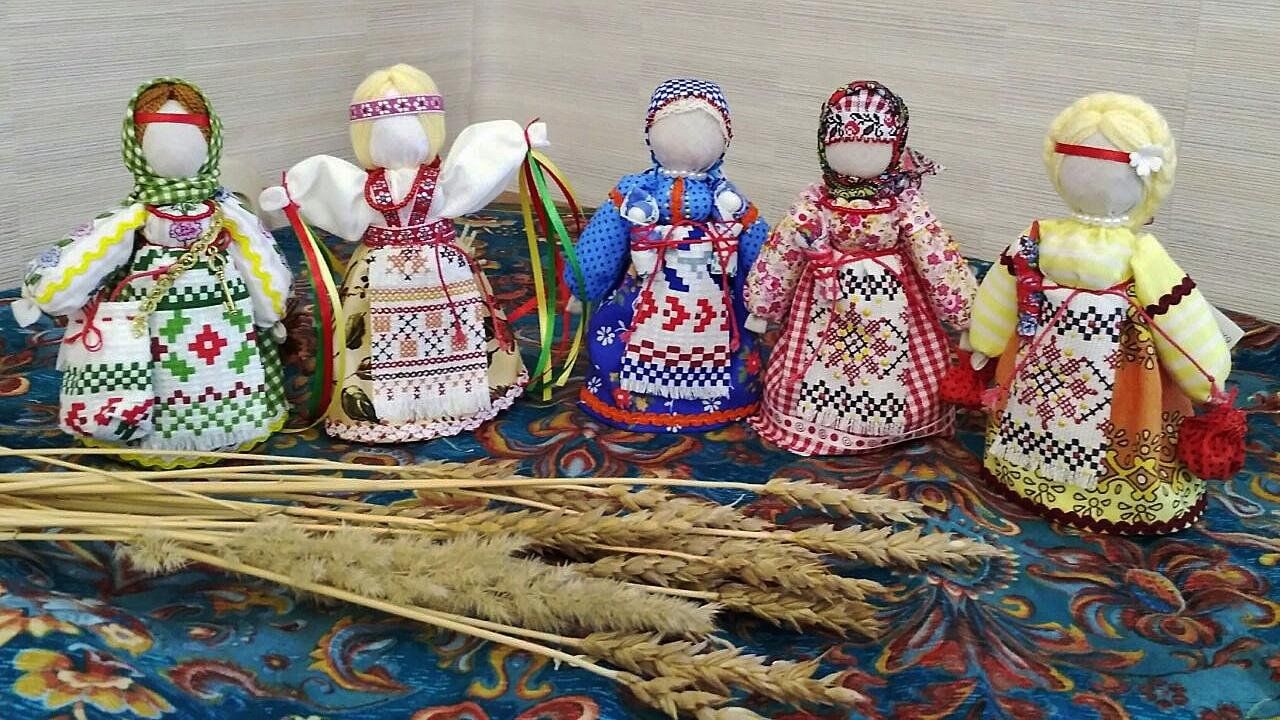 Деревянные и оловянные для мальчиков
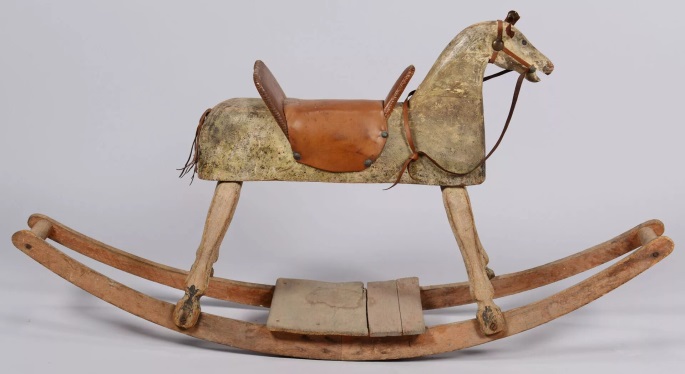 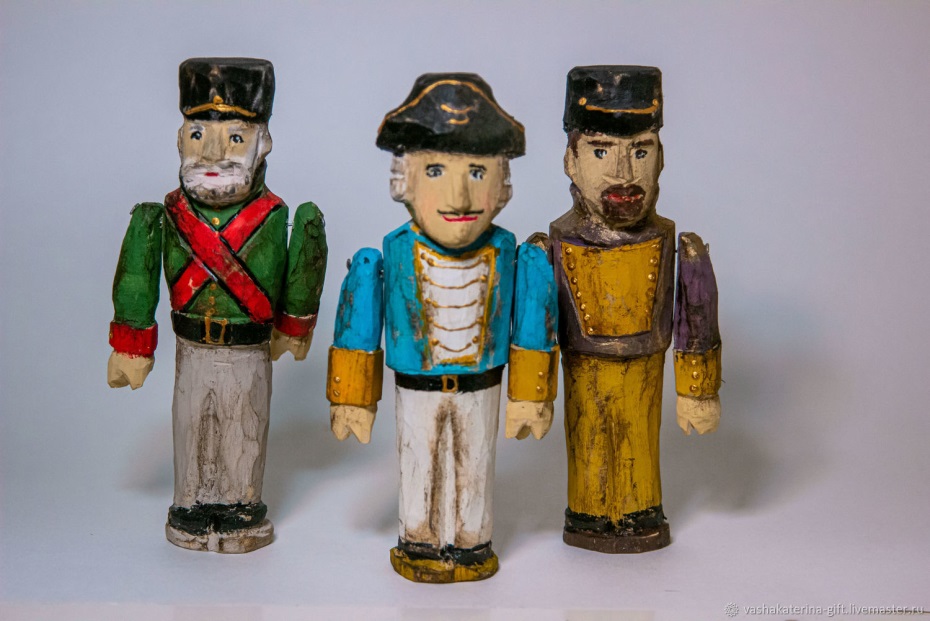 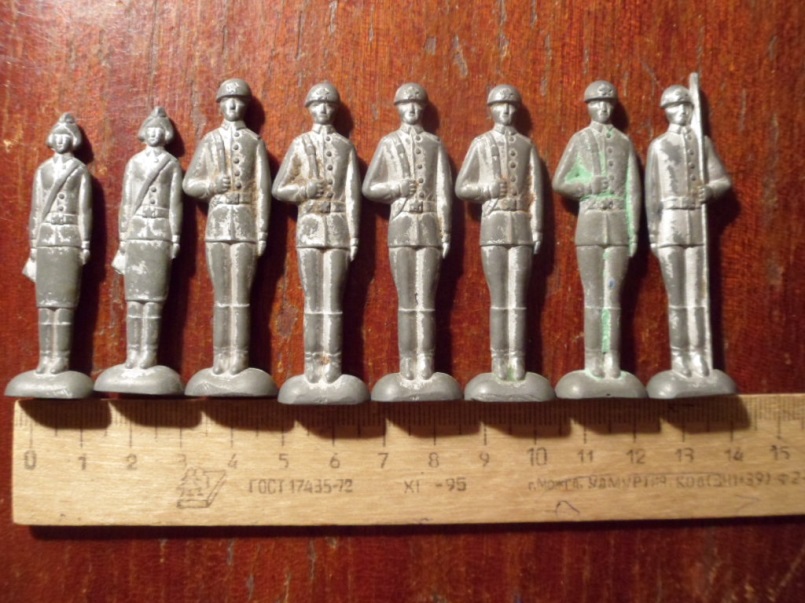 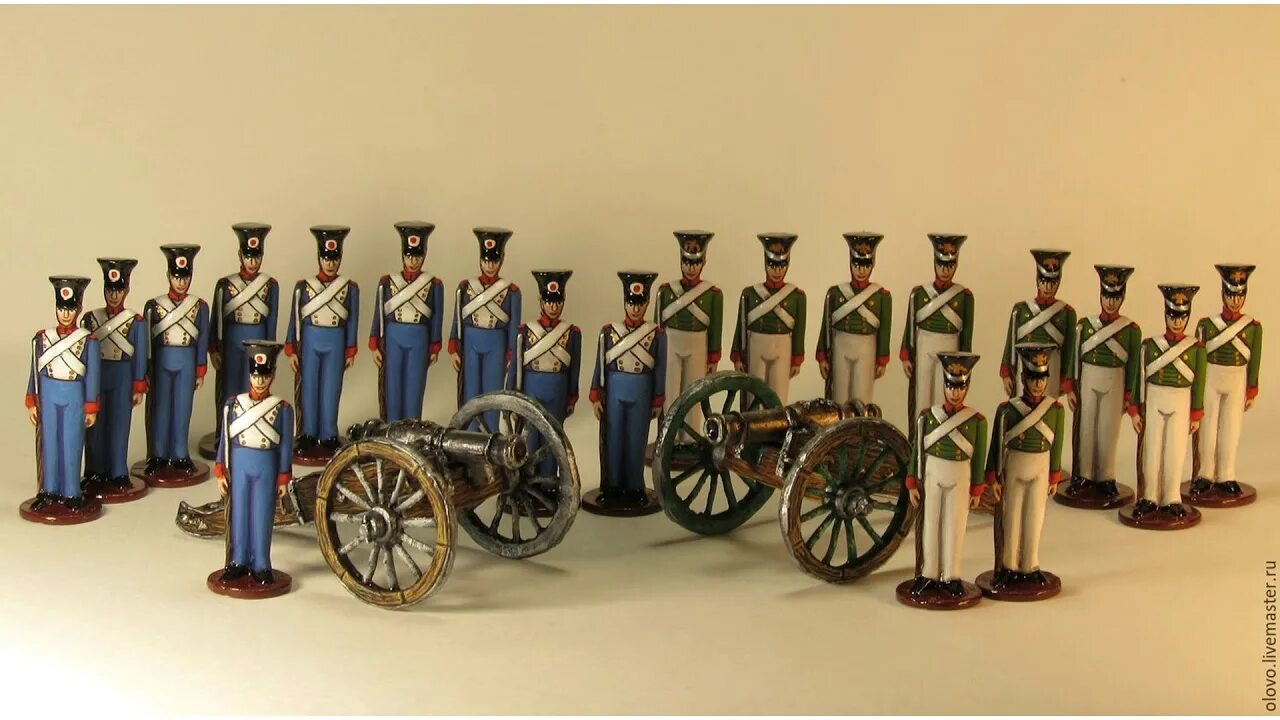 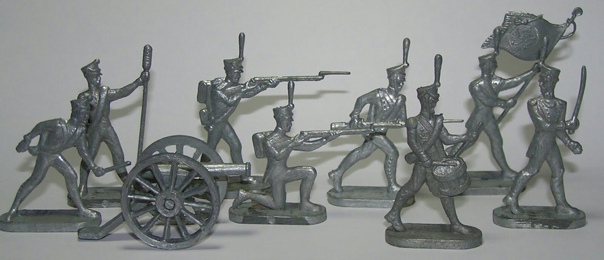 Игрушки родителей
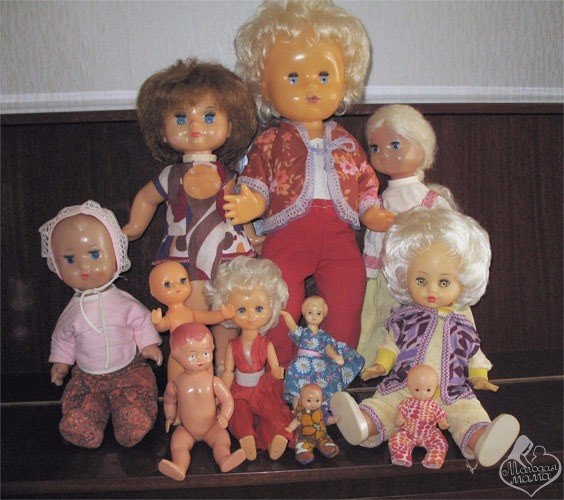 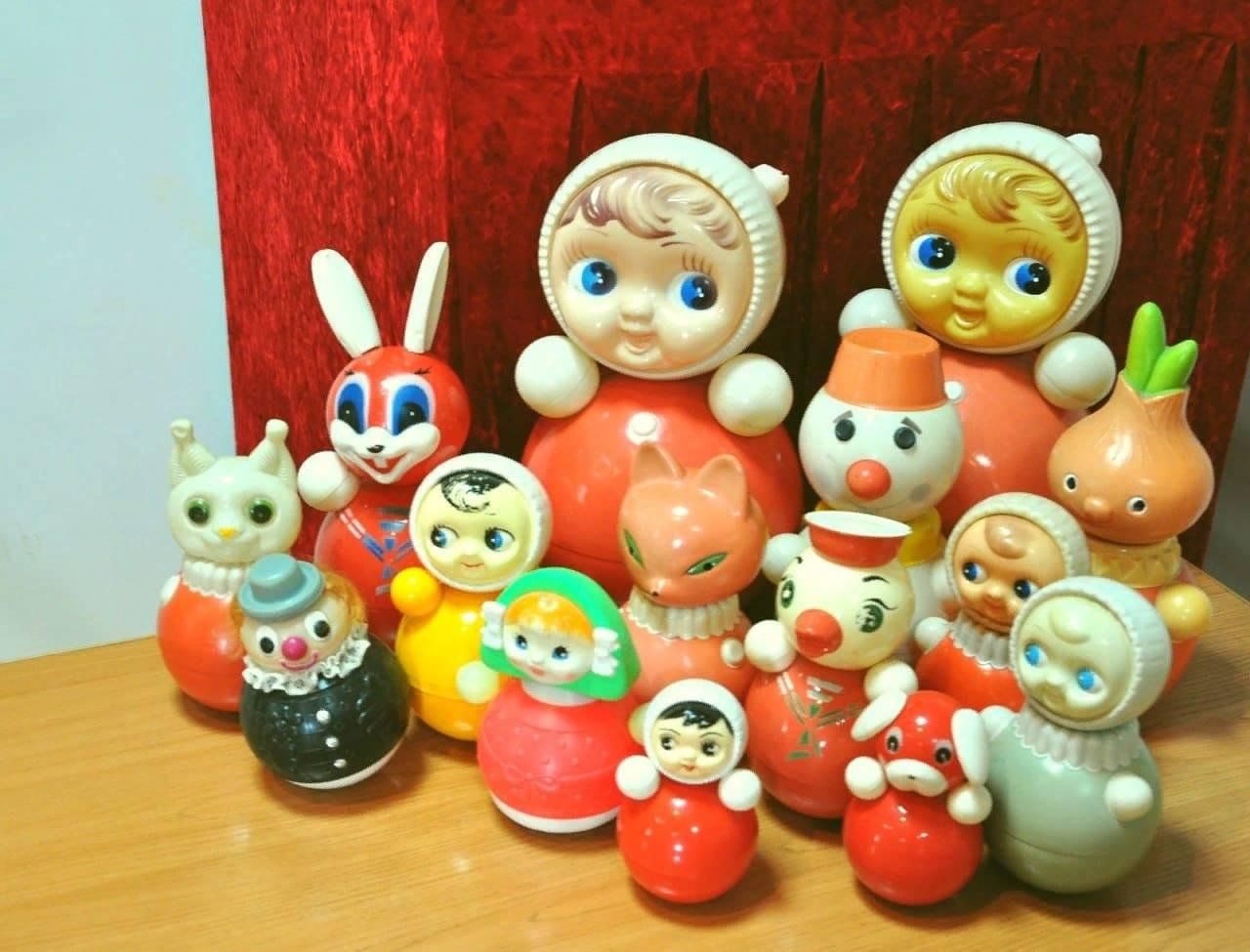 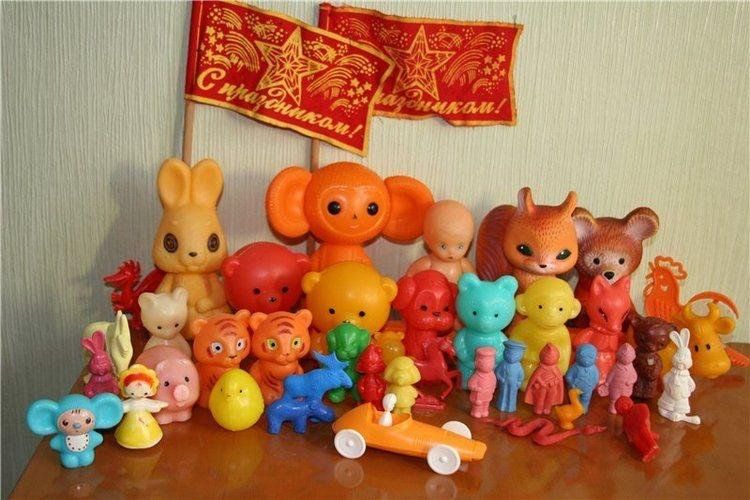 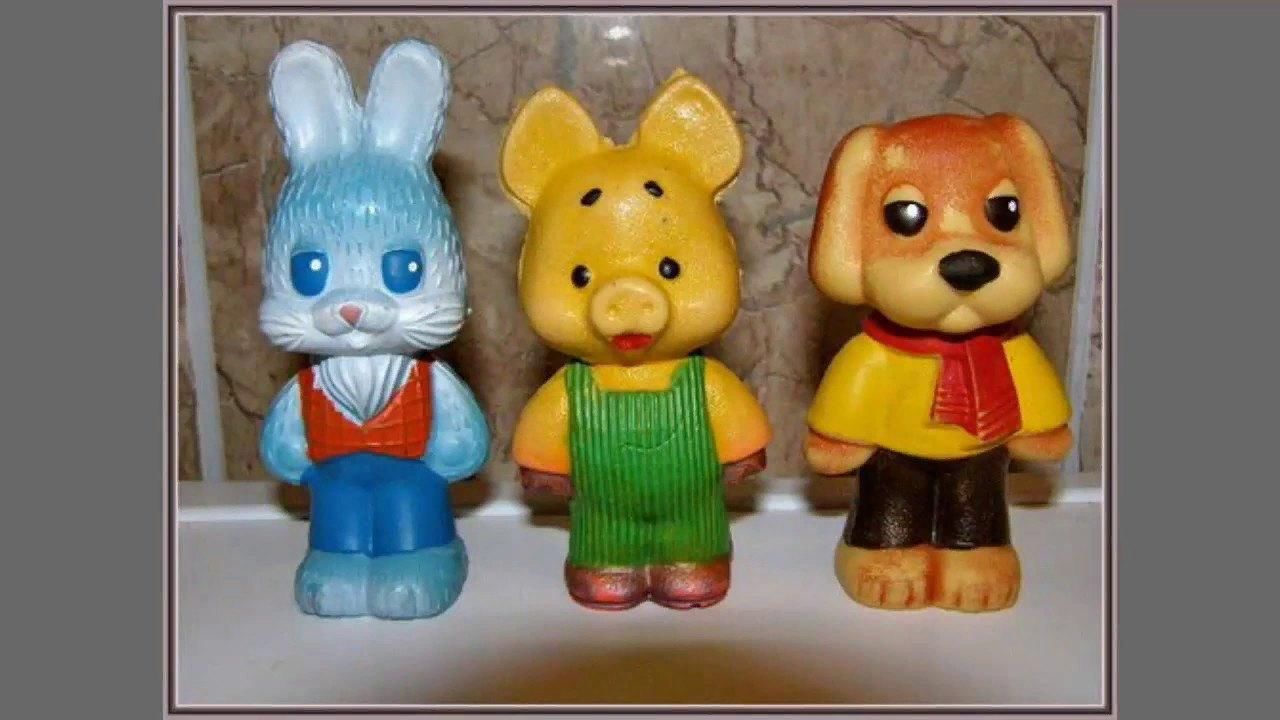 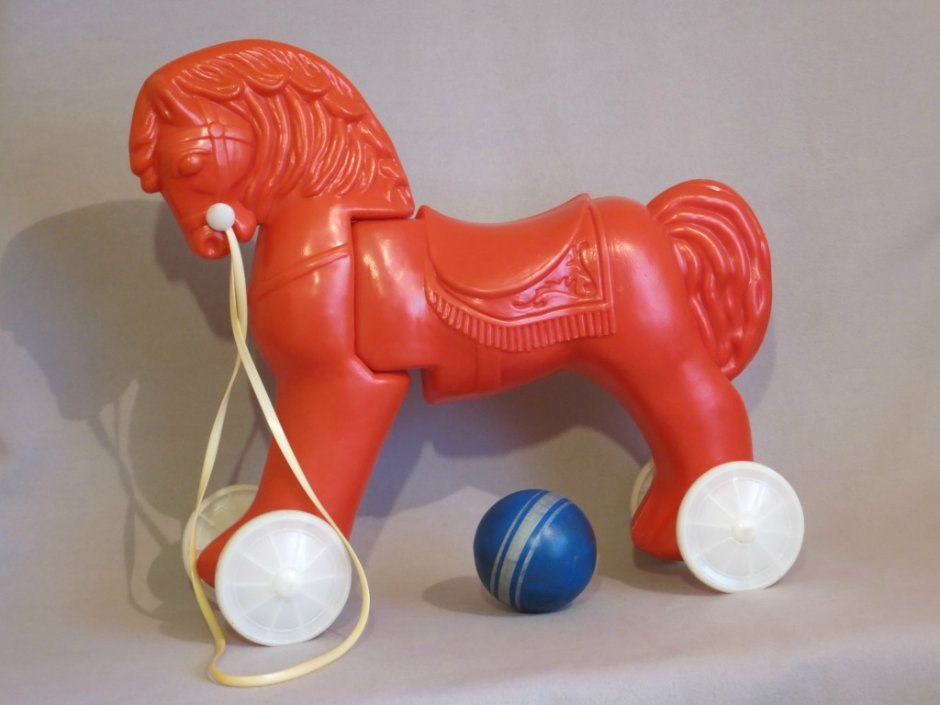 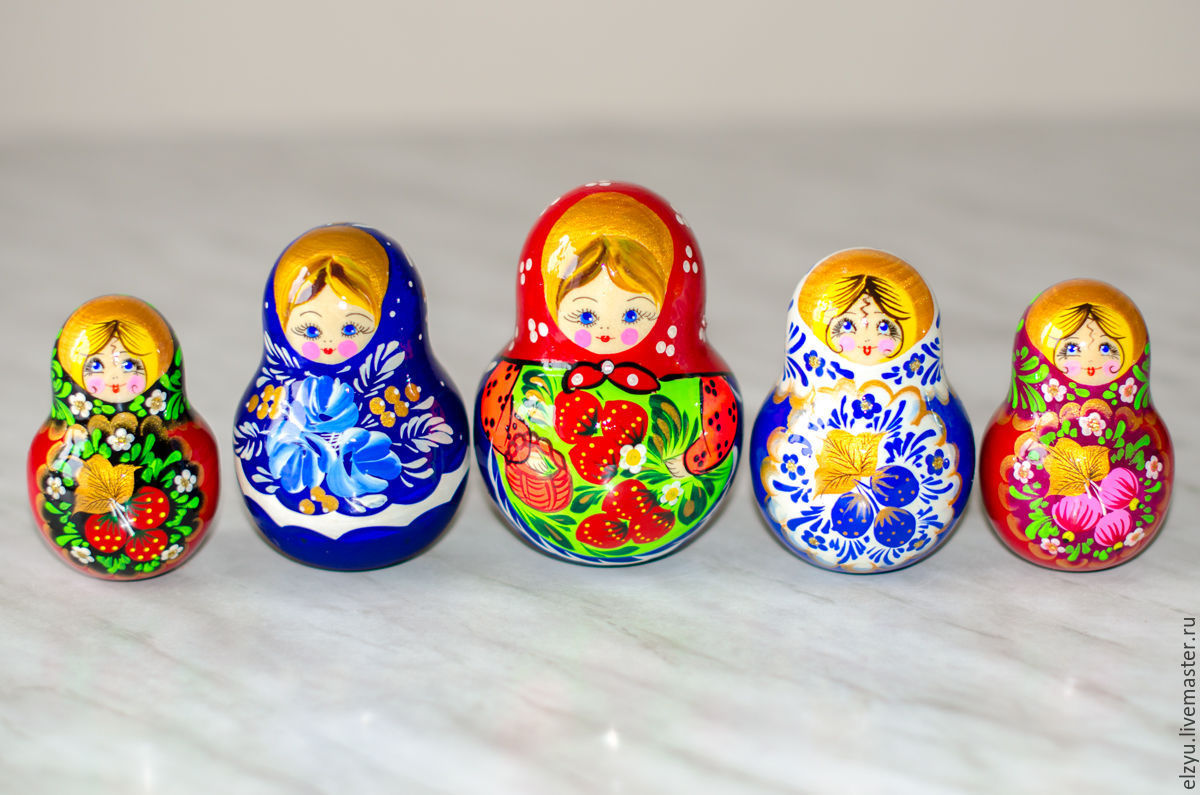 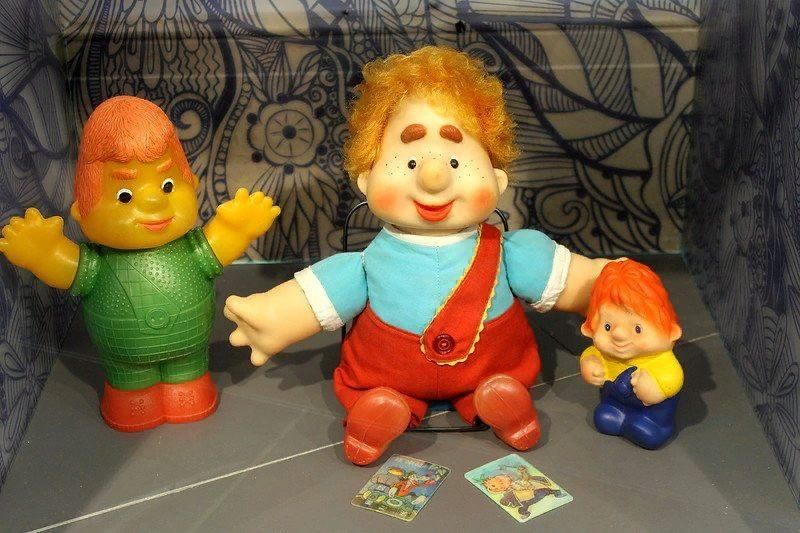 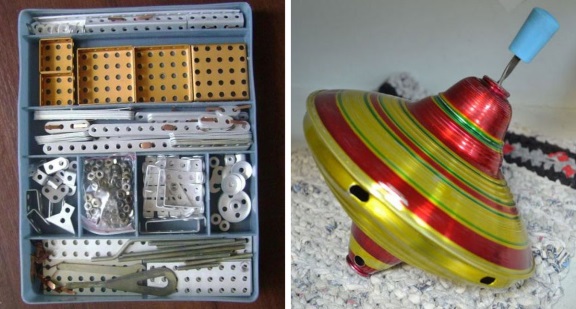 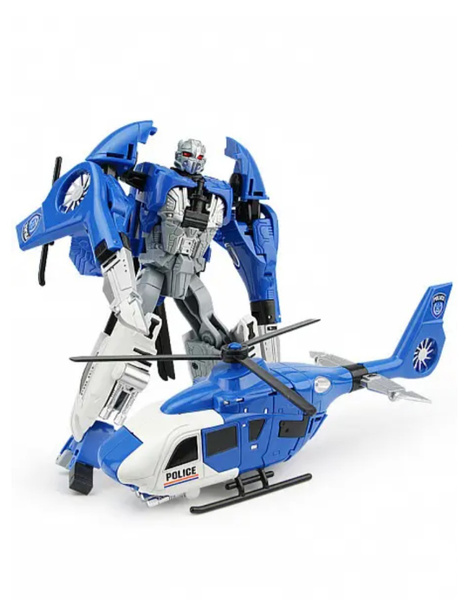 «Современные игрушки»
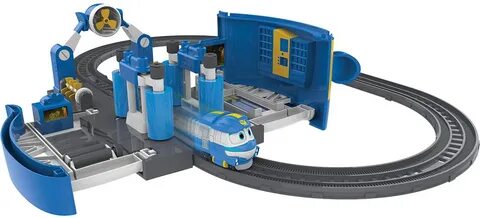 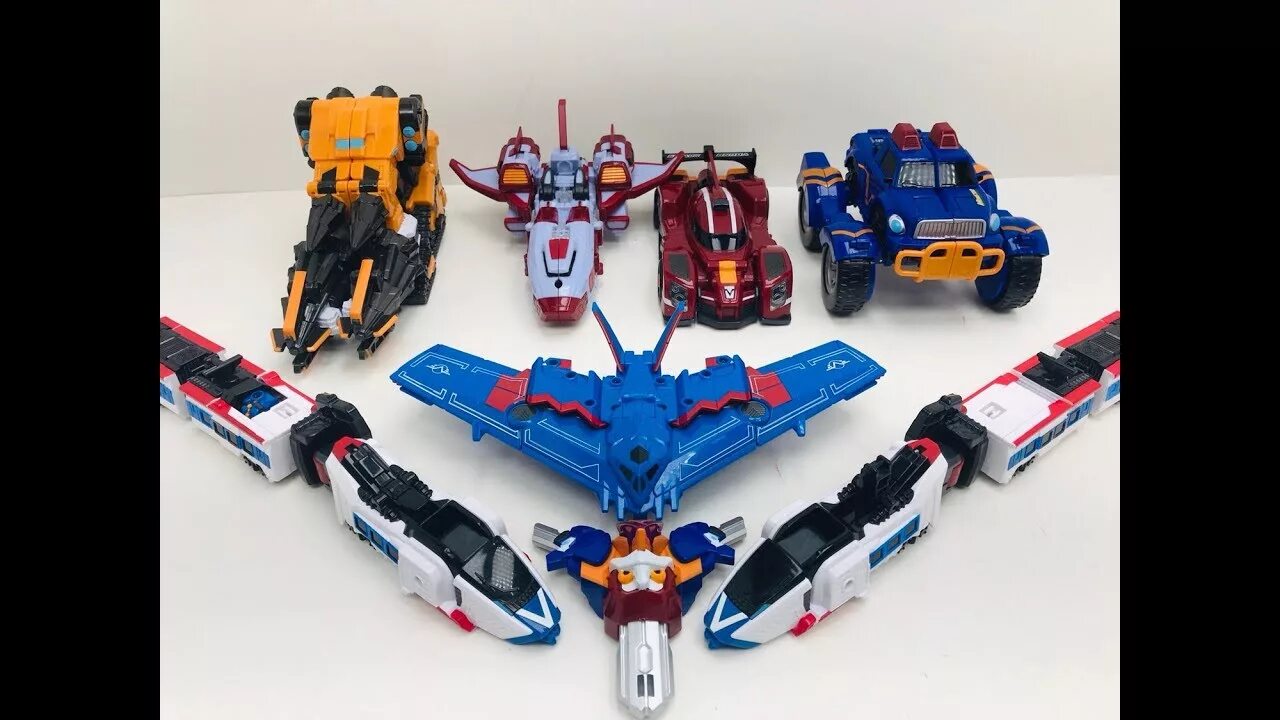 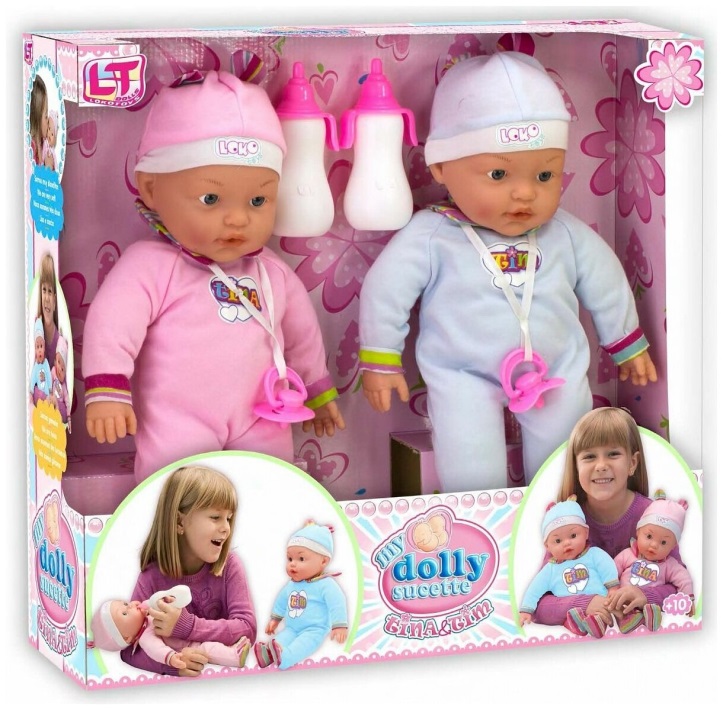 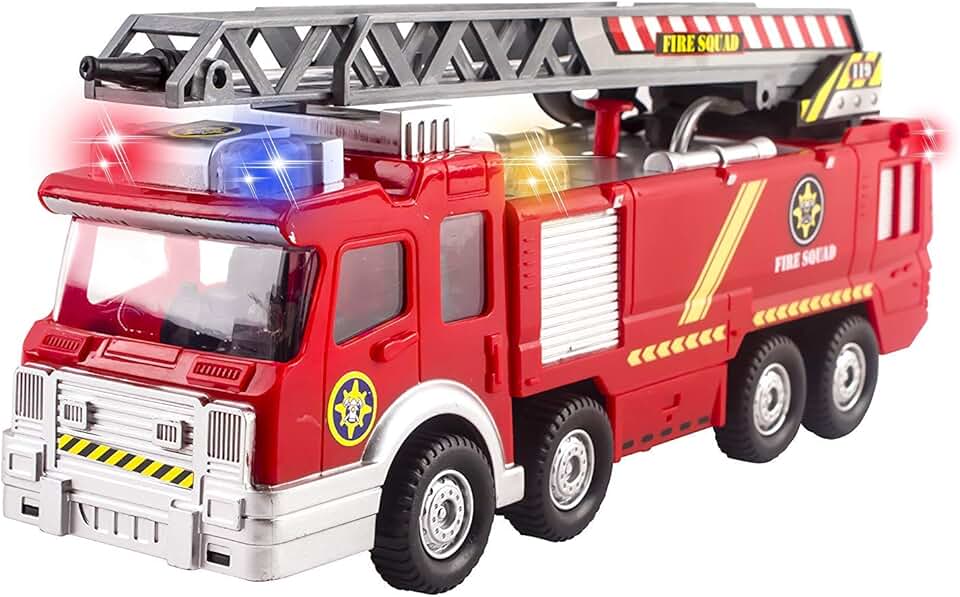 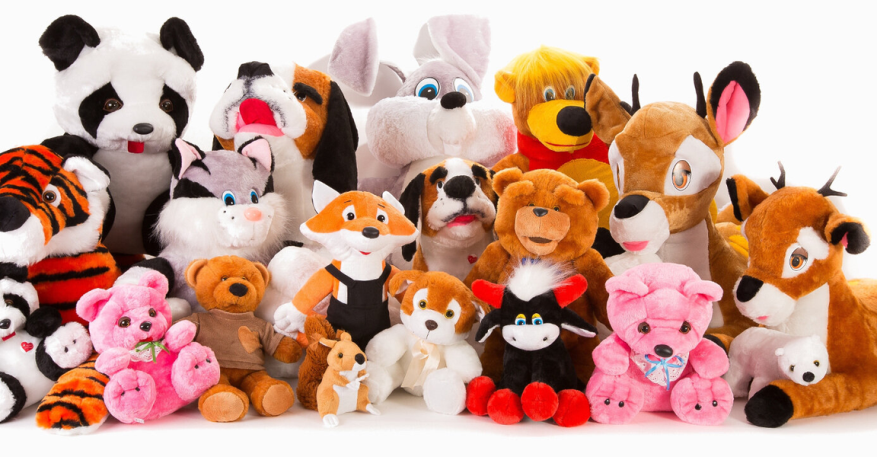 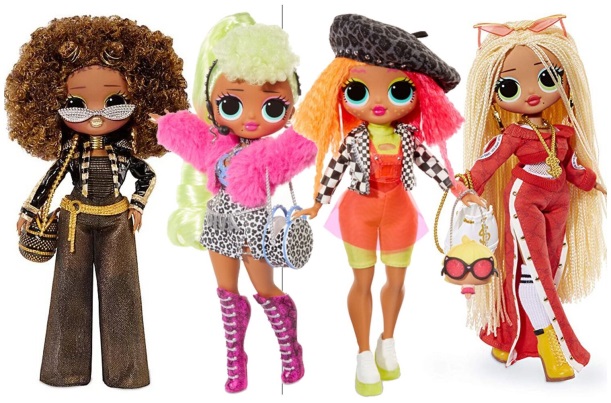 «Современные игрушки»
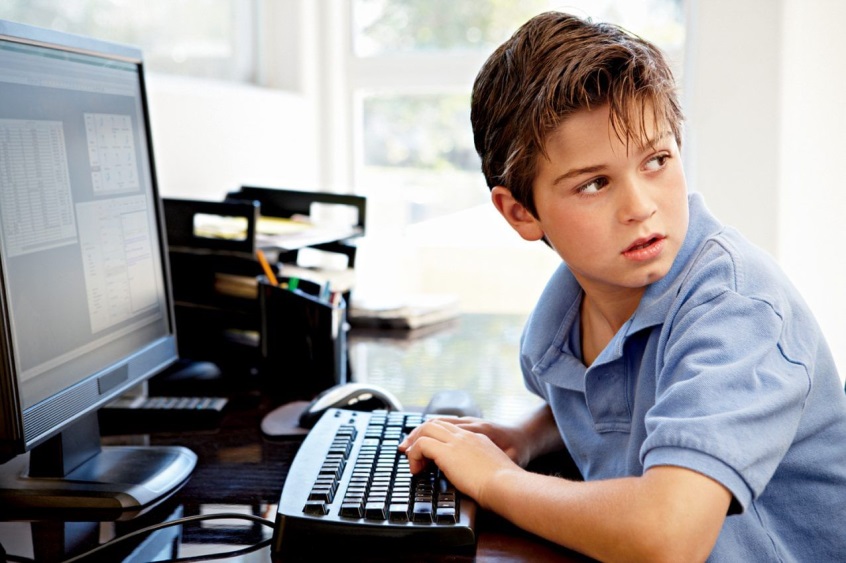 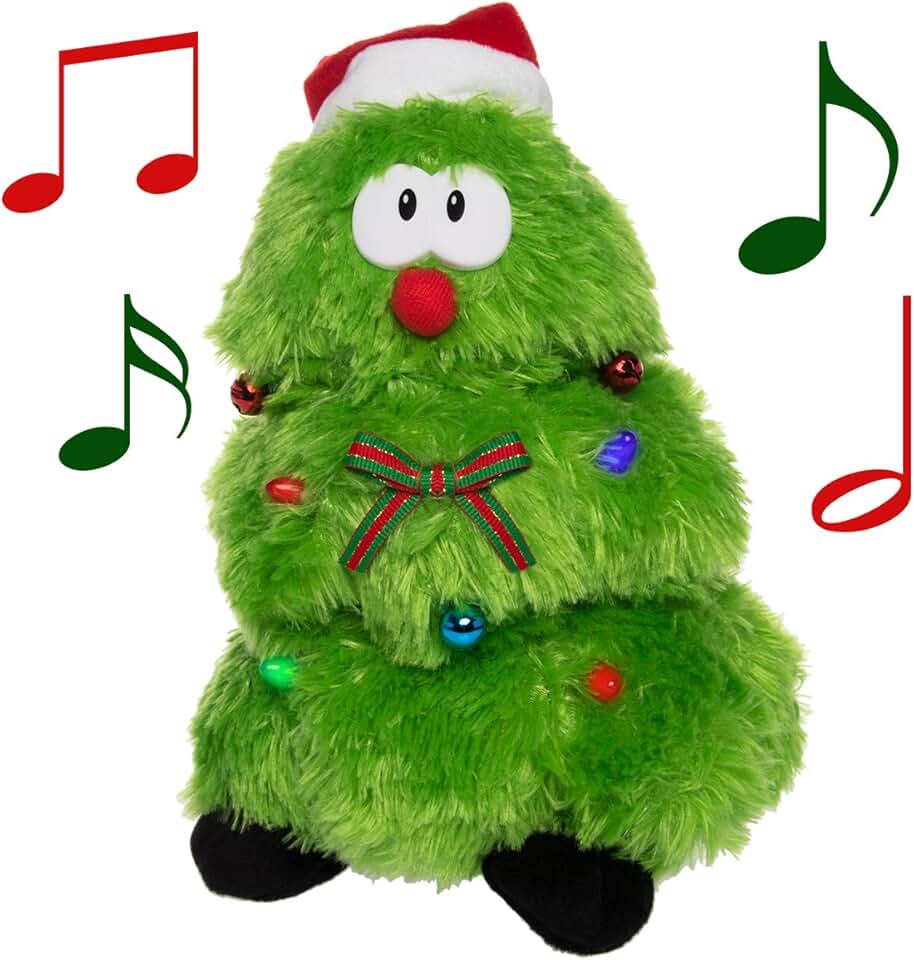 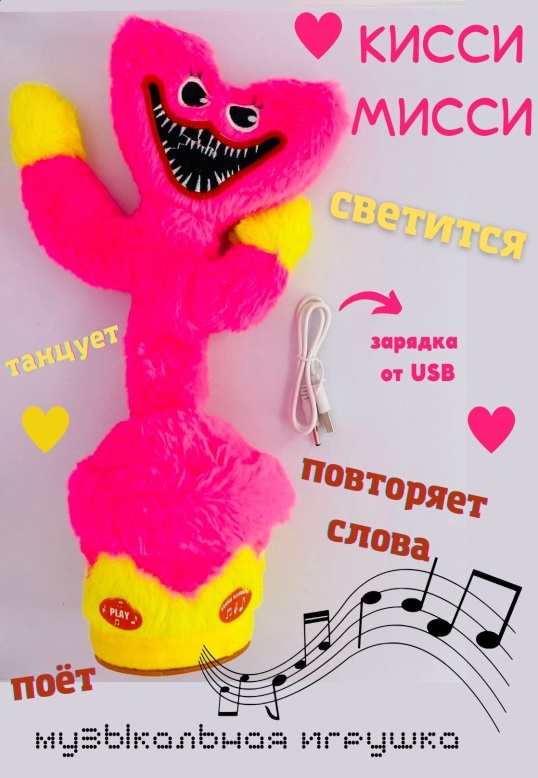 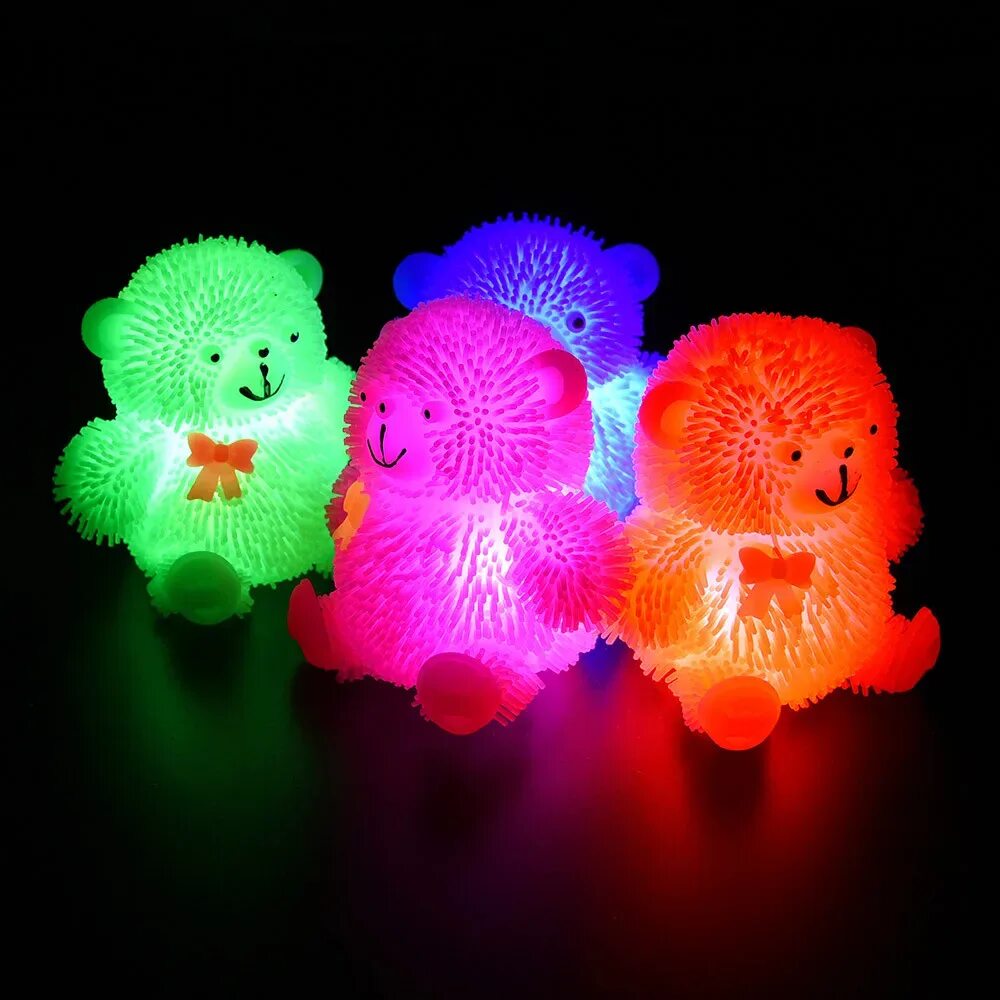 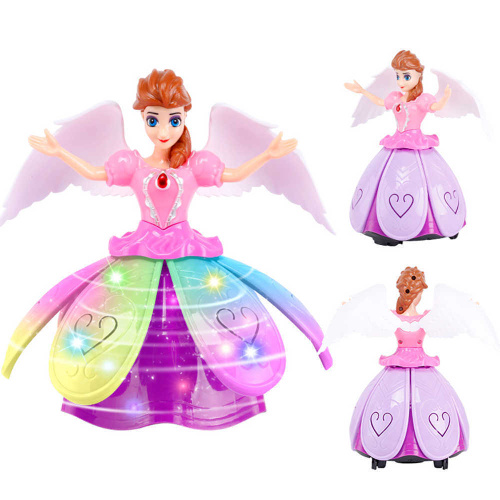 История вязания амигуруми
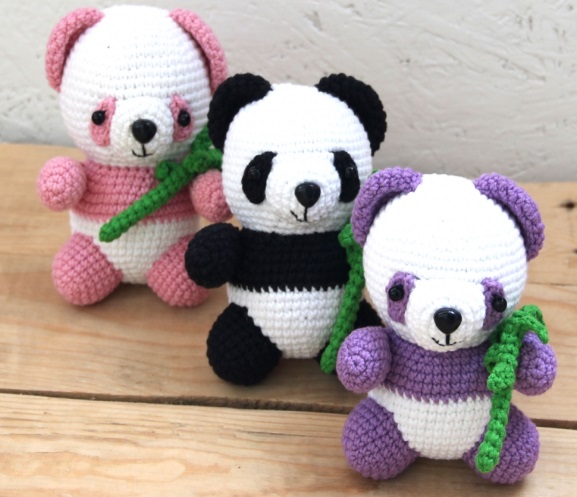 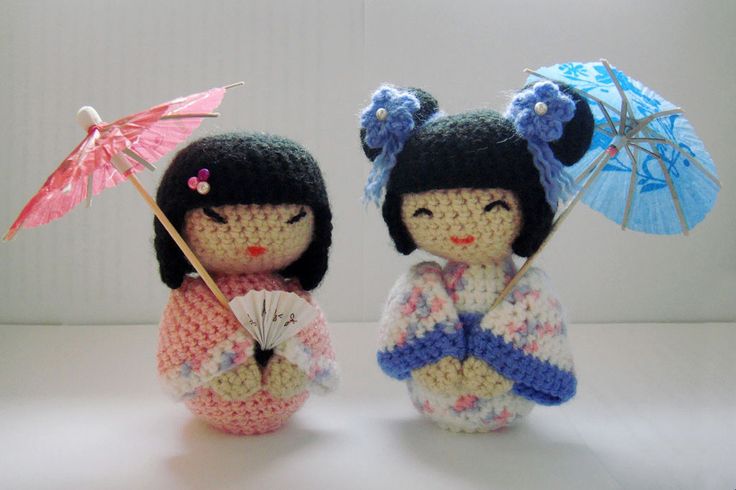 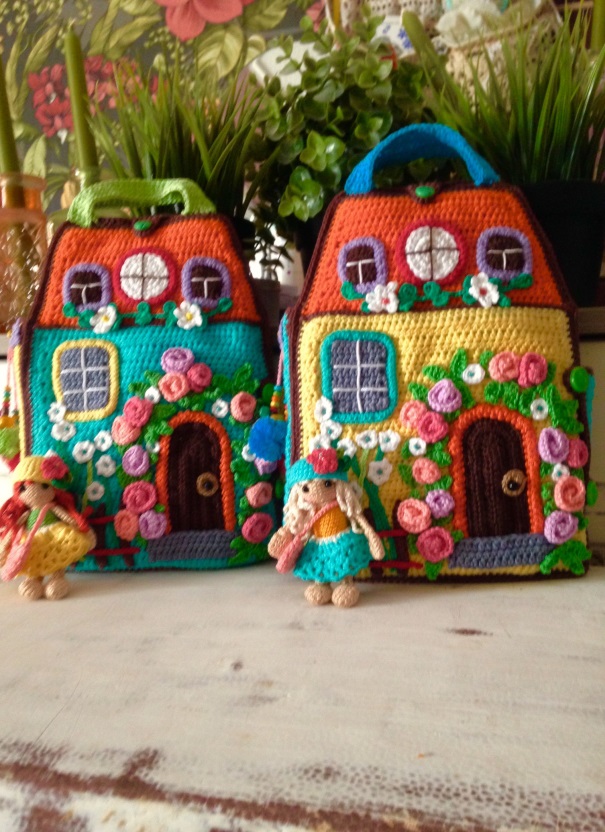 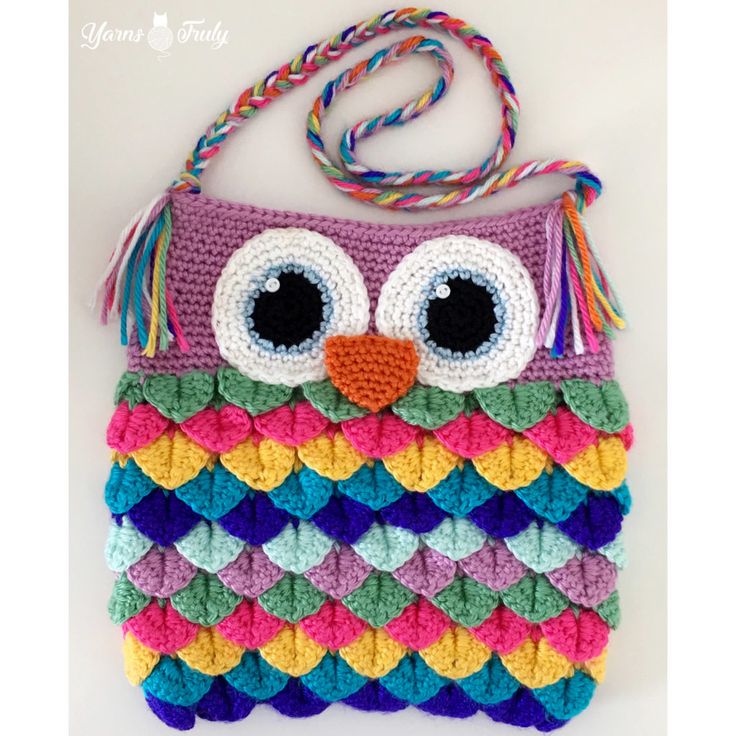 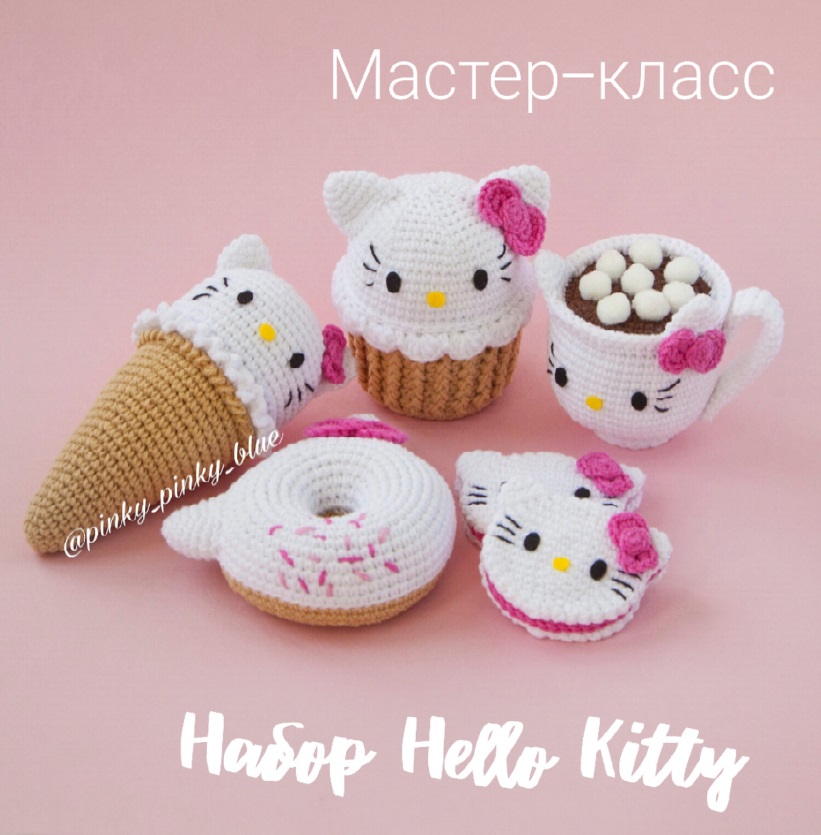 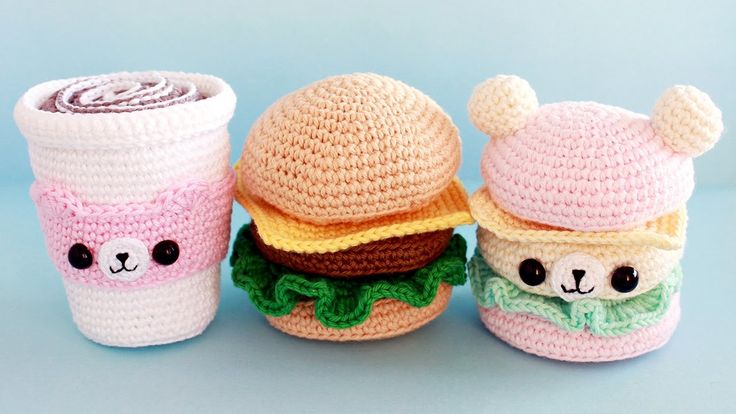 Популярность амигуруми в Японии
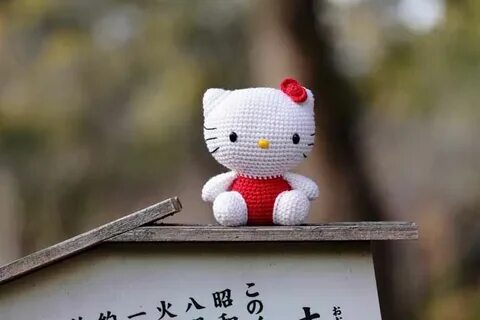 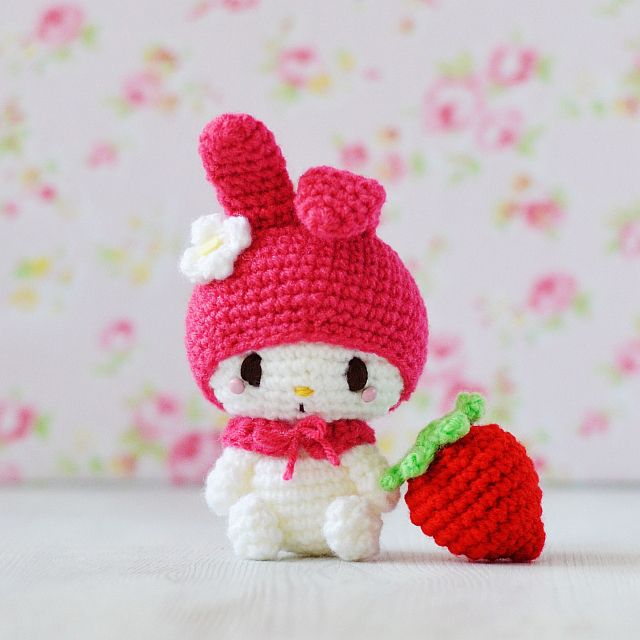 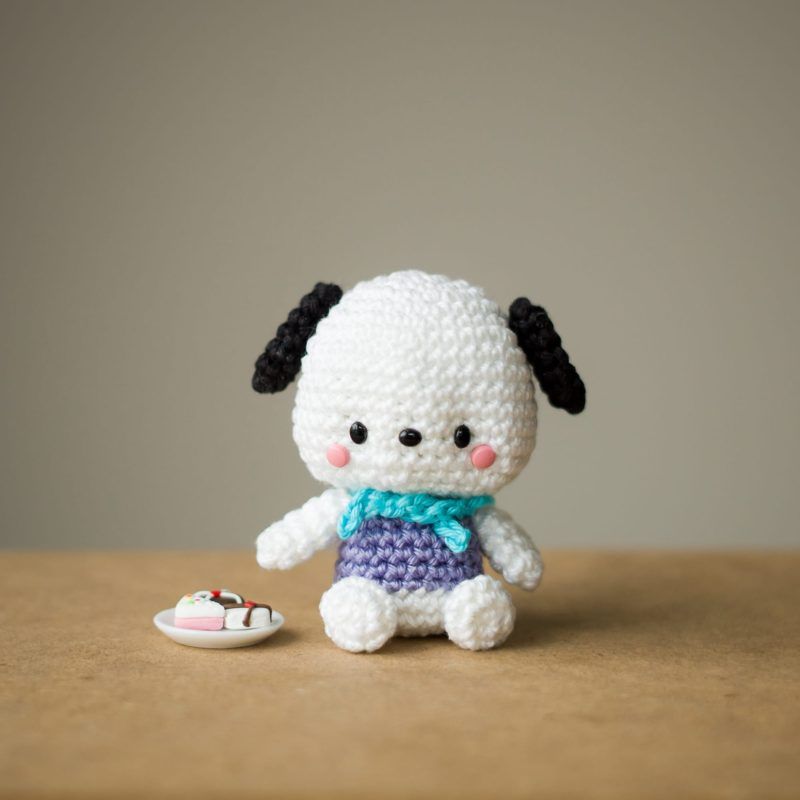 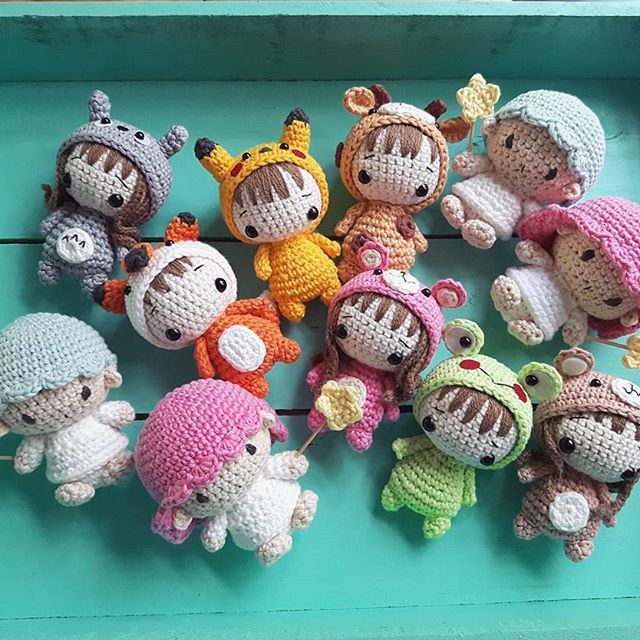 Особенности игрушек-амигуруми1. Миниатюрность
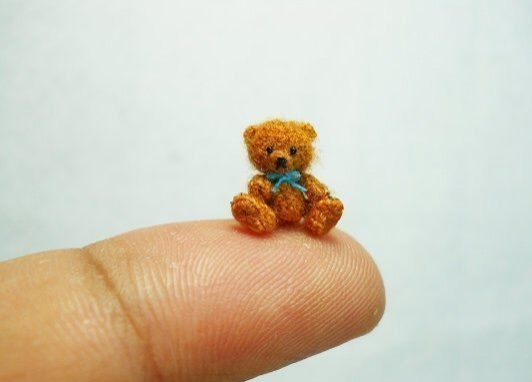 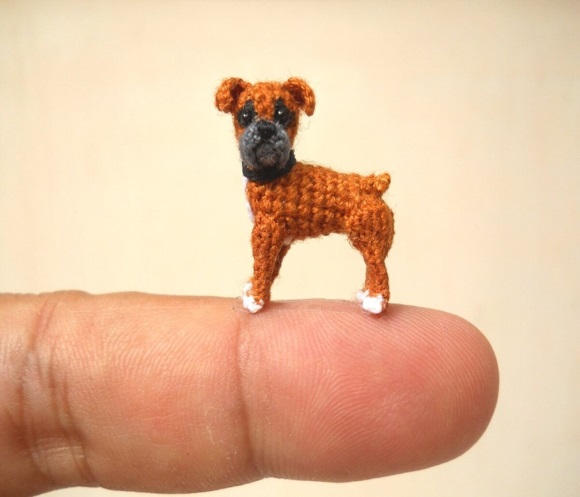 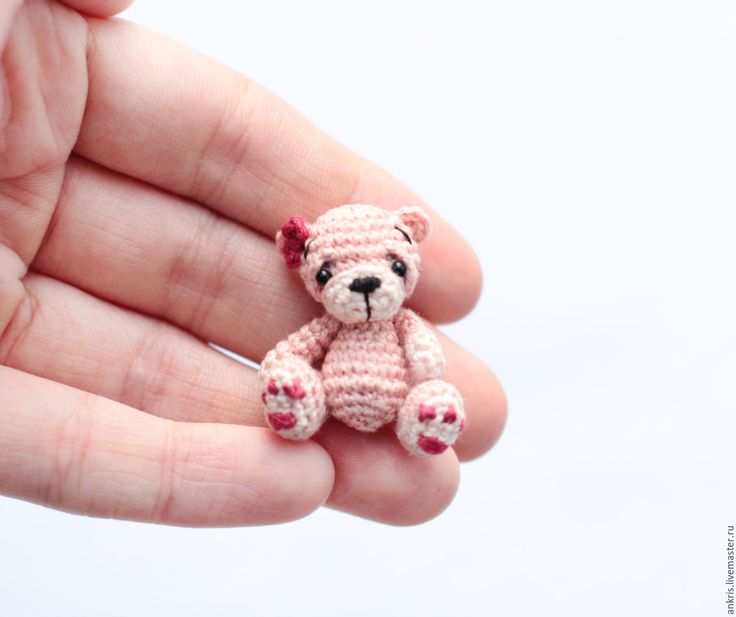 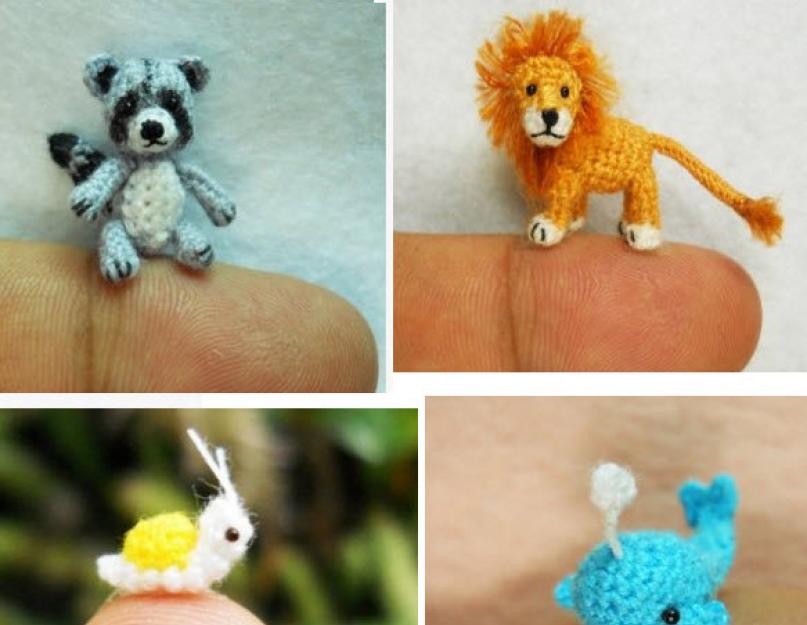 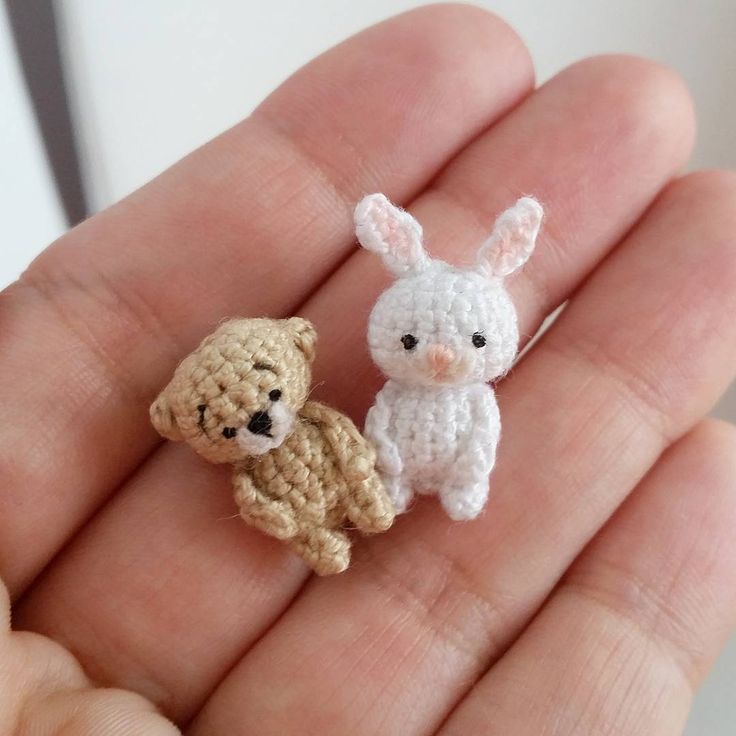 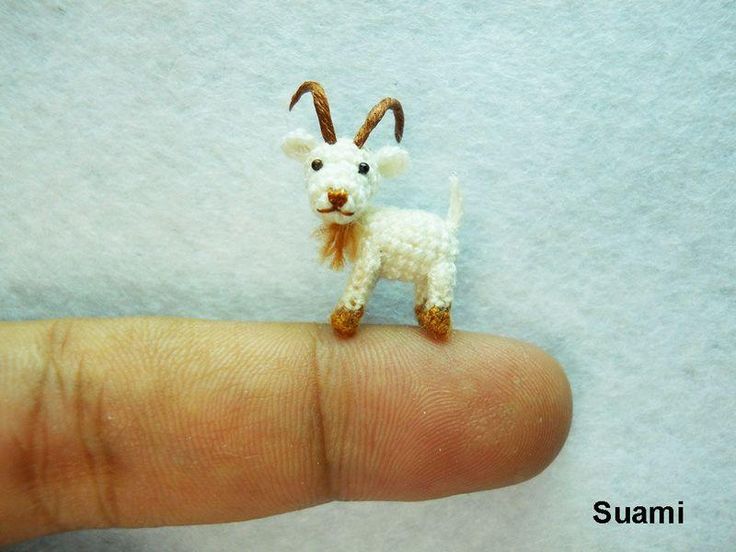 Особенности игрушек-амигуруми2. Миловидность
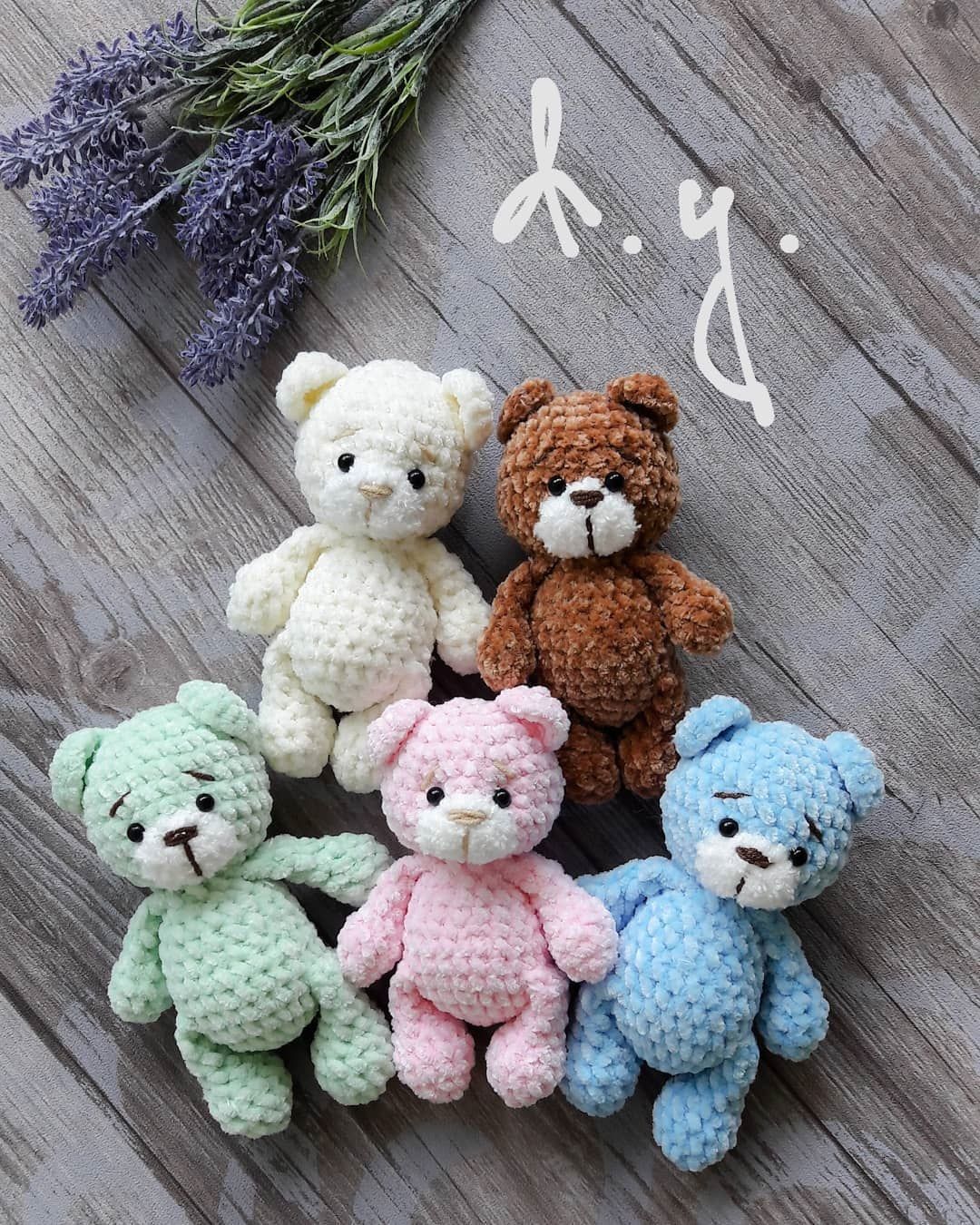 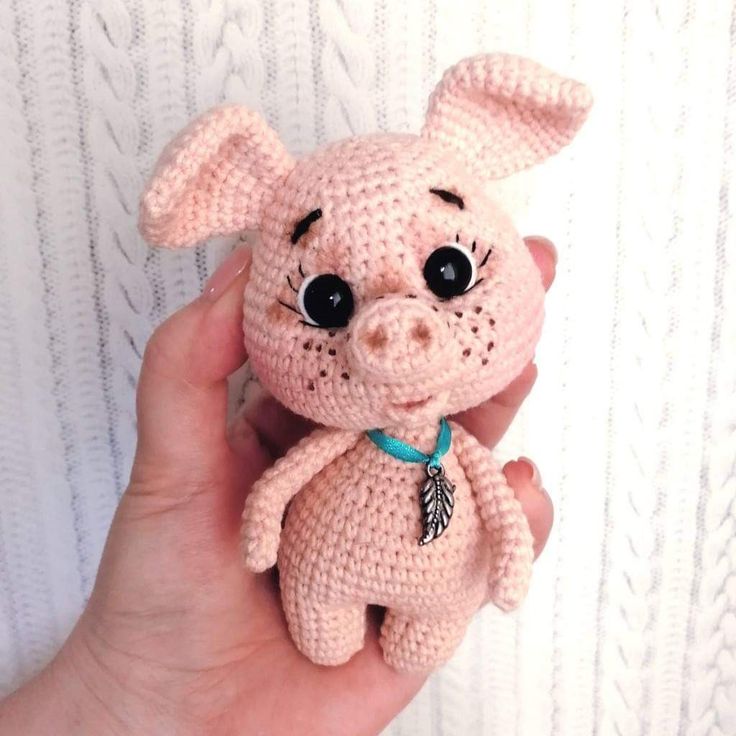 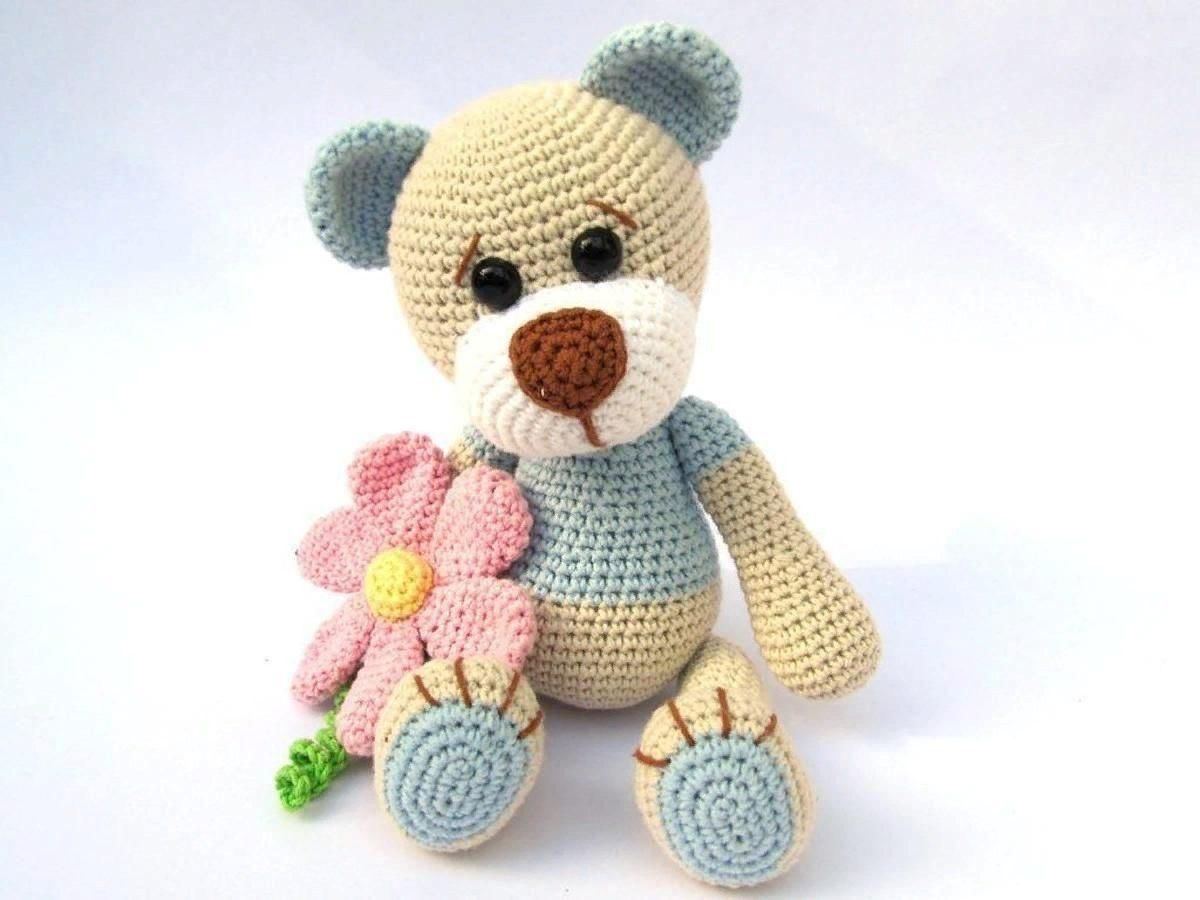 Особенности игрушек-амигуруми3. Непропорциональность частей тела
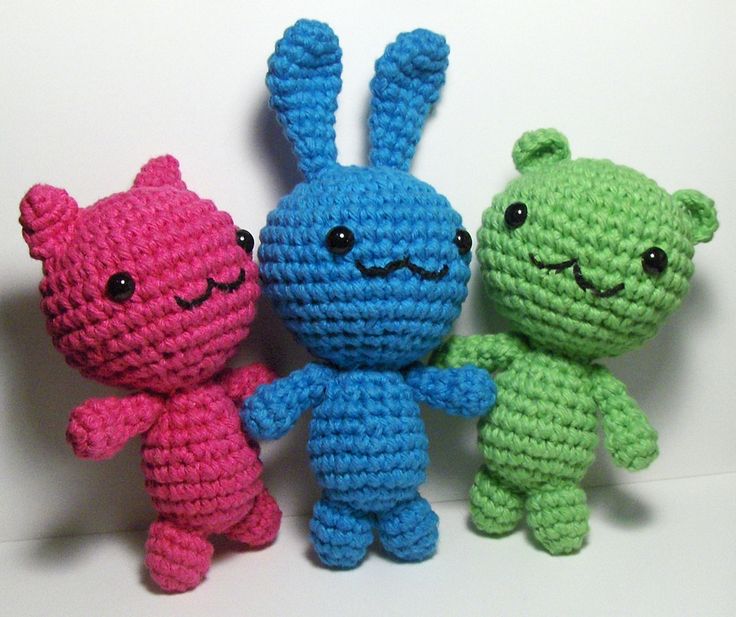 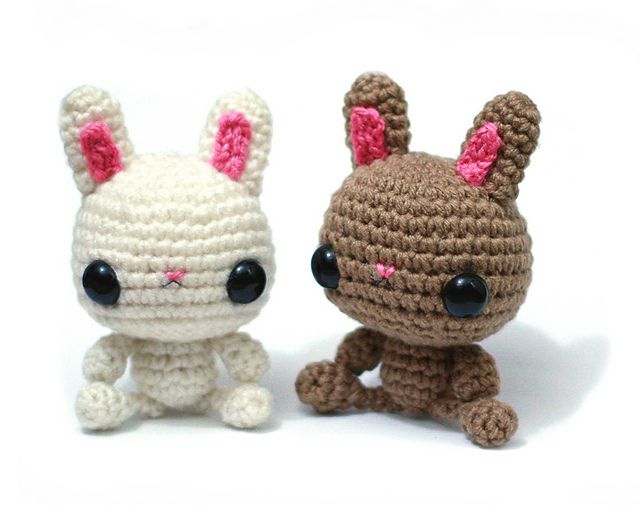 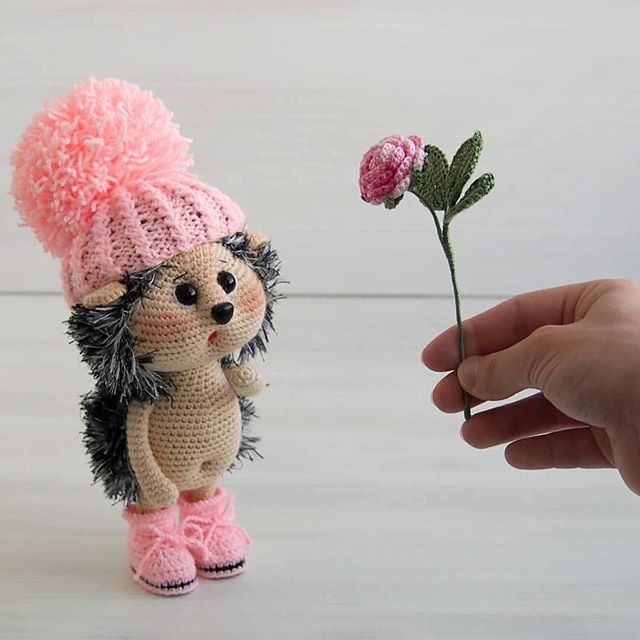 Особенности методов вязания
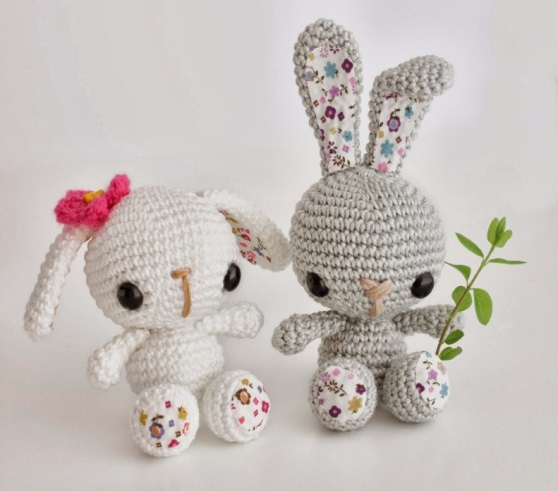 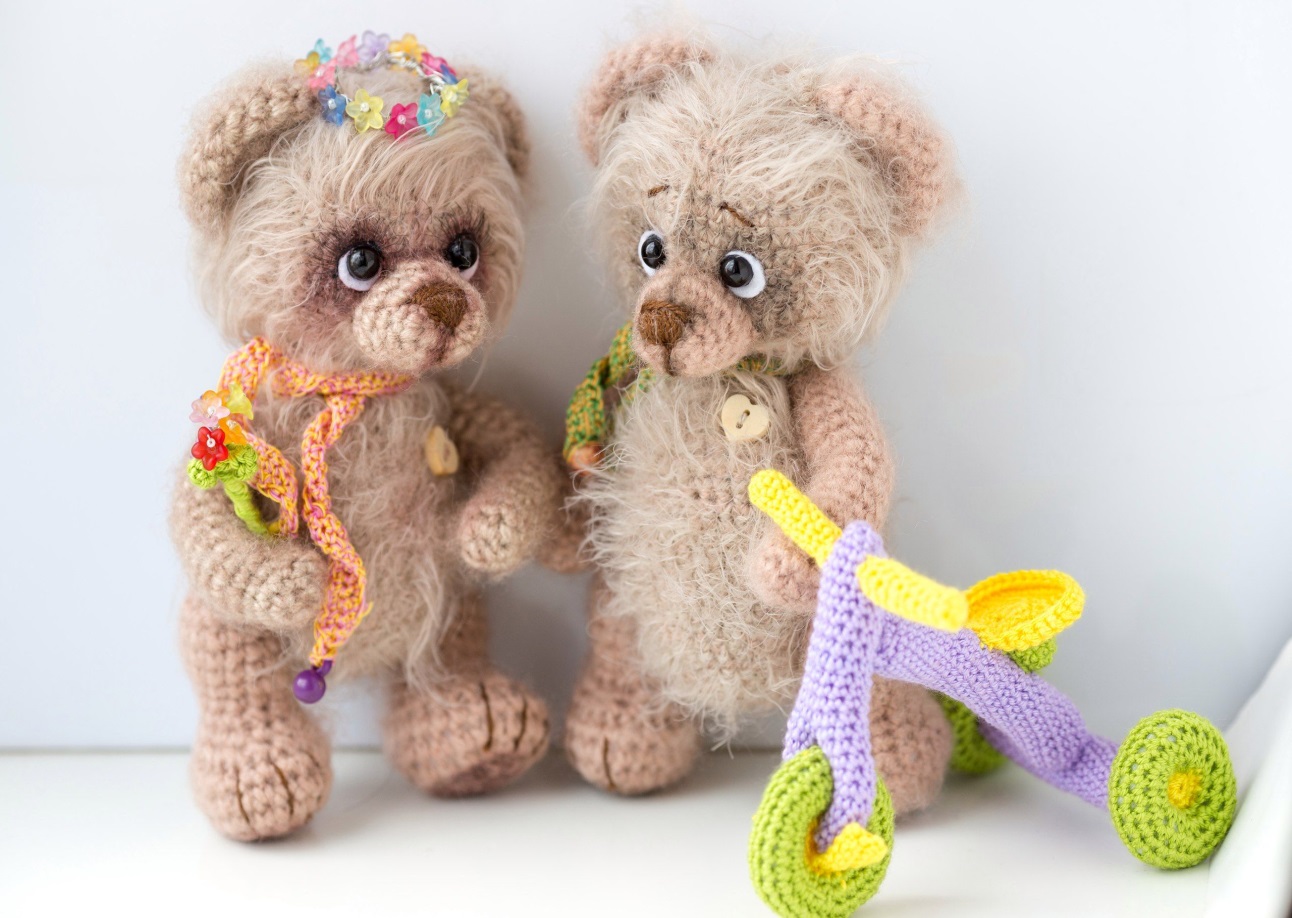 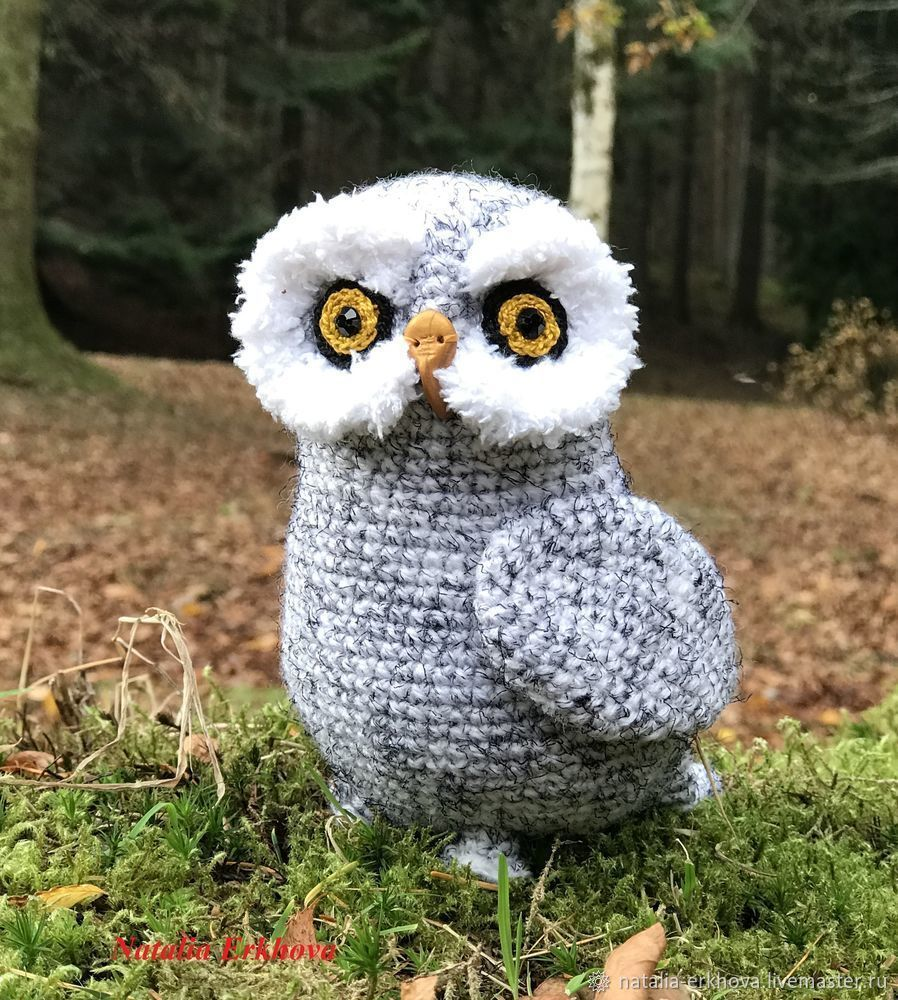 жизнь совы в природе
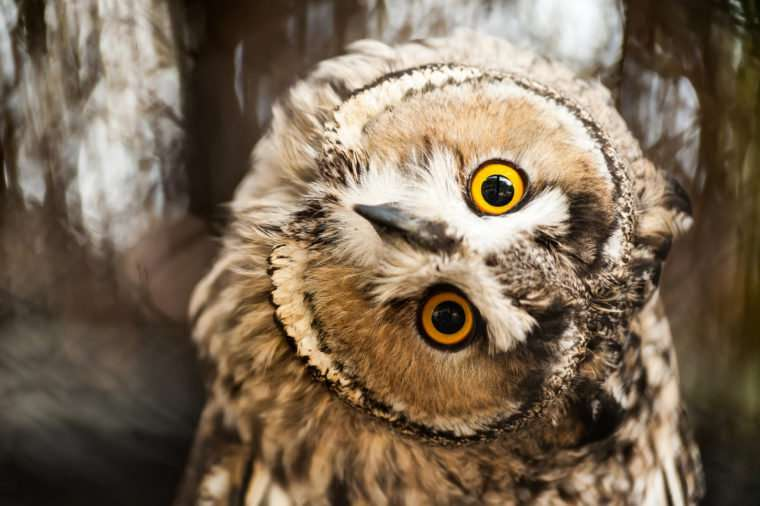 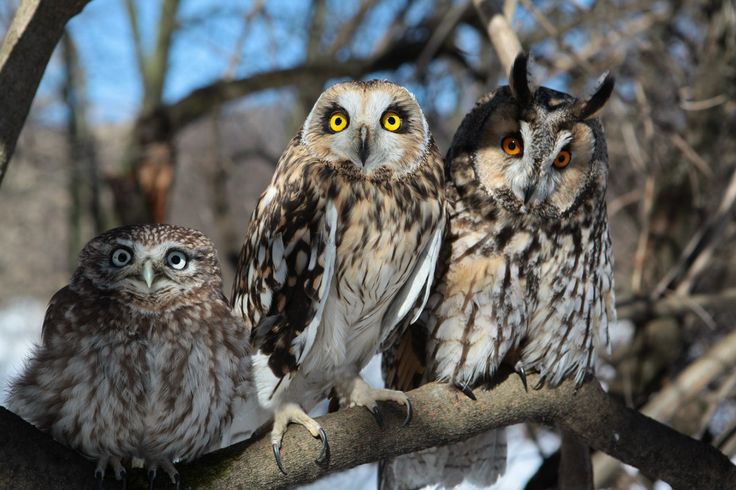 жизнь совы в природе
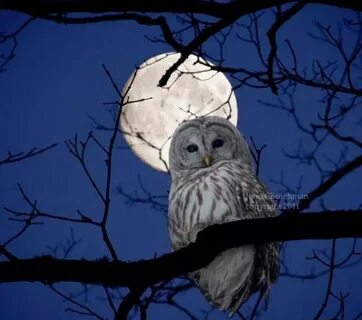 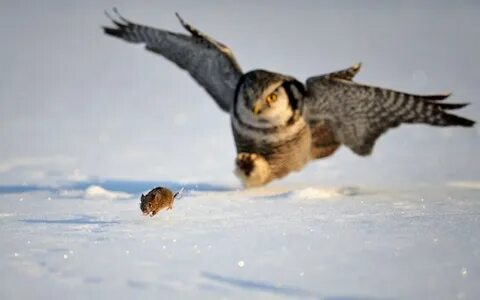 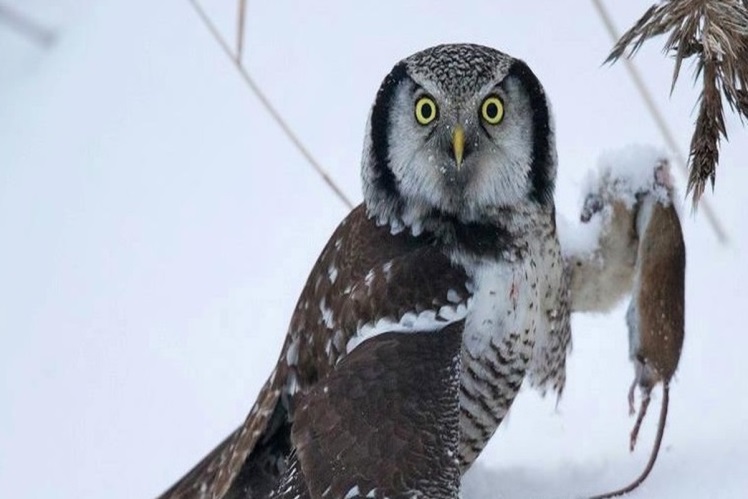 жизнь совы в природе
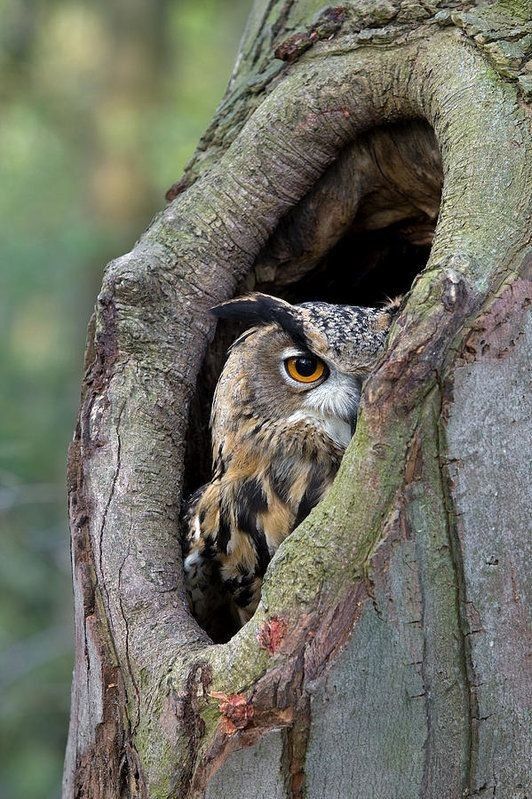 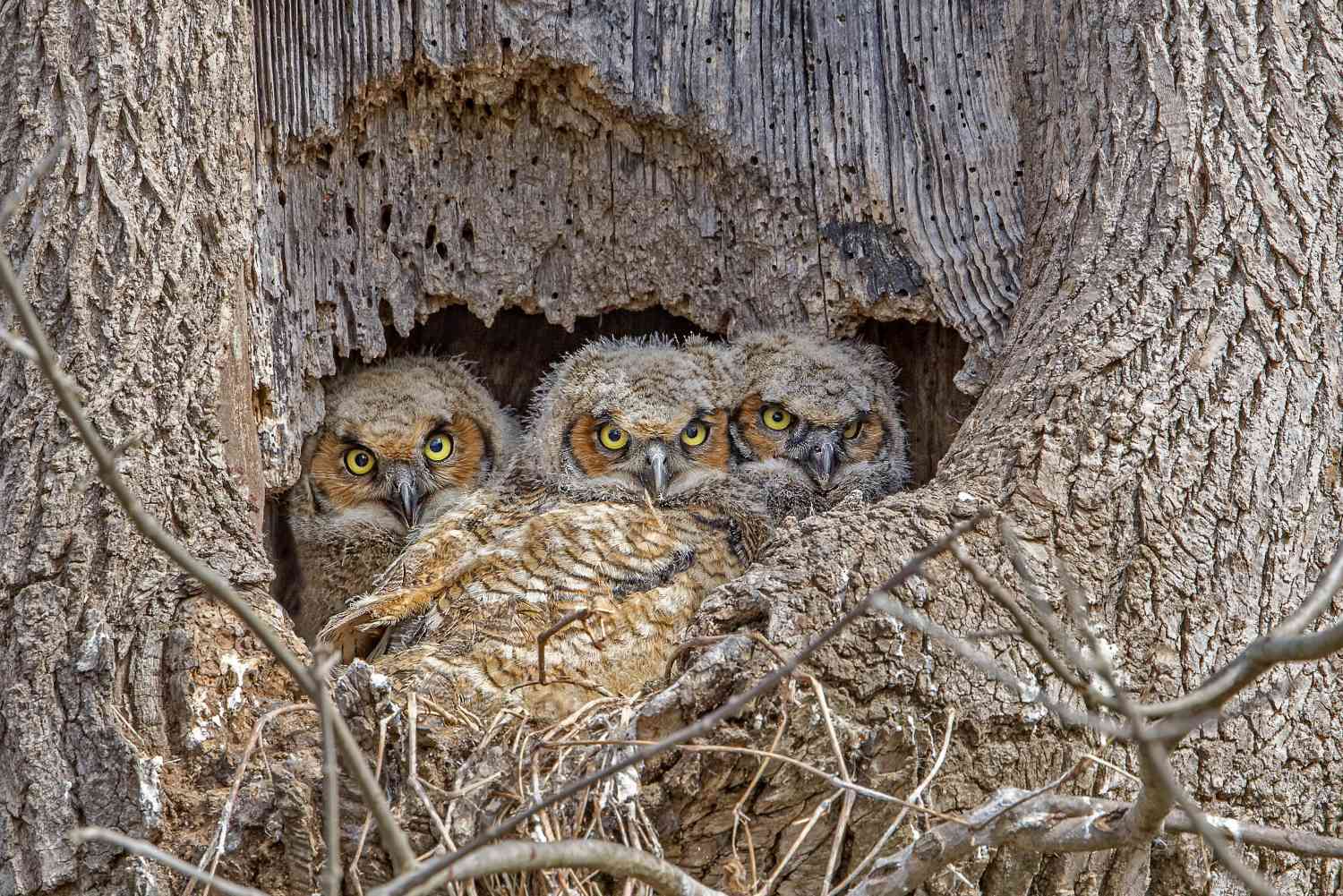 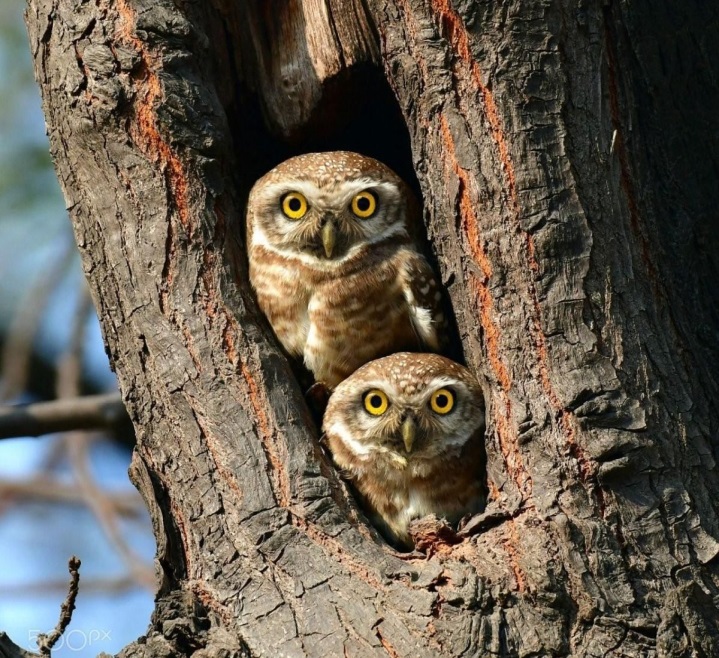 жизнь совы в природе
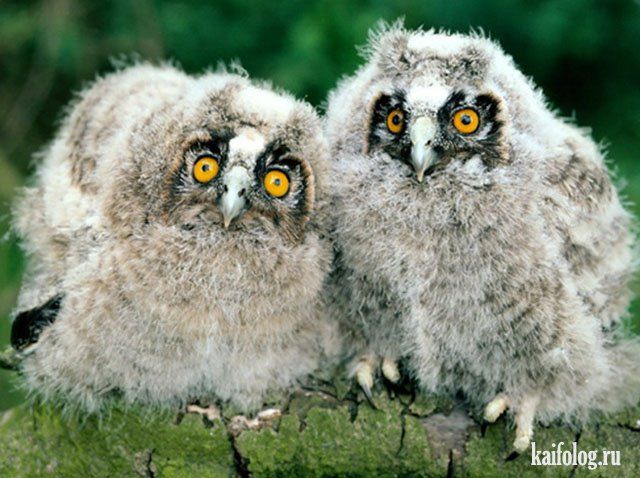 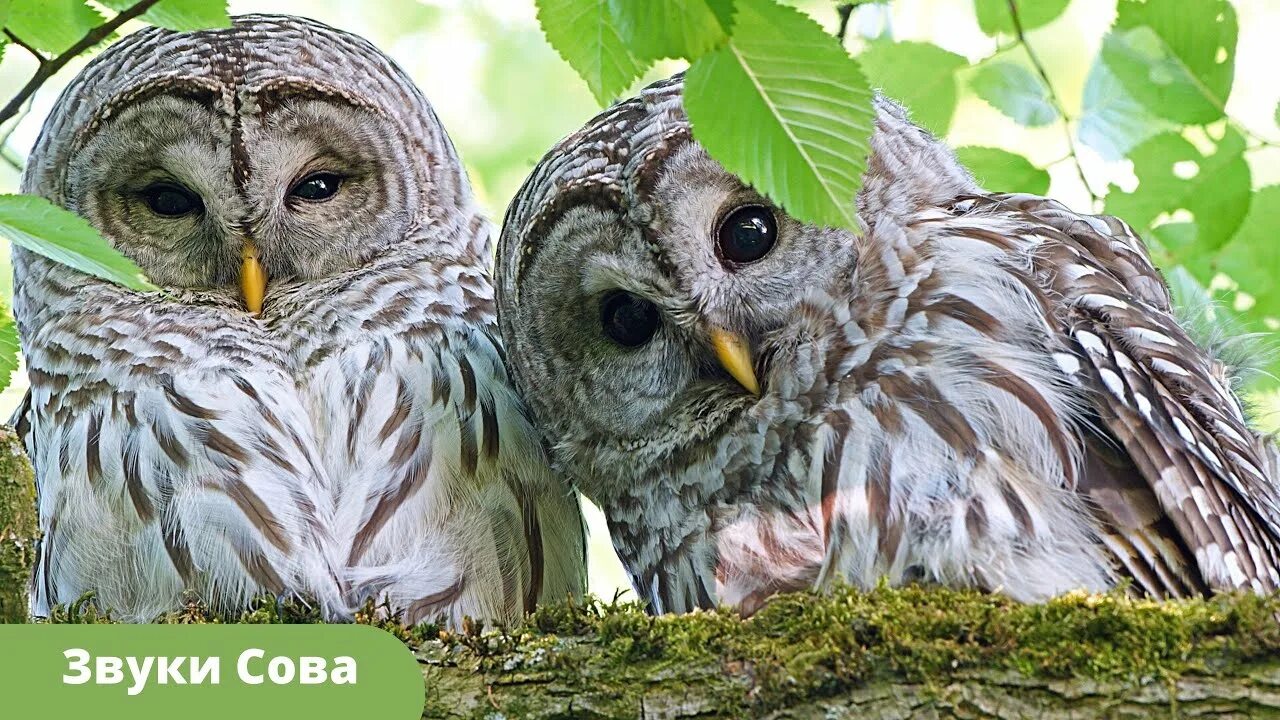 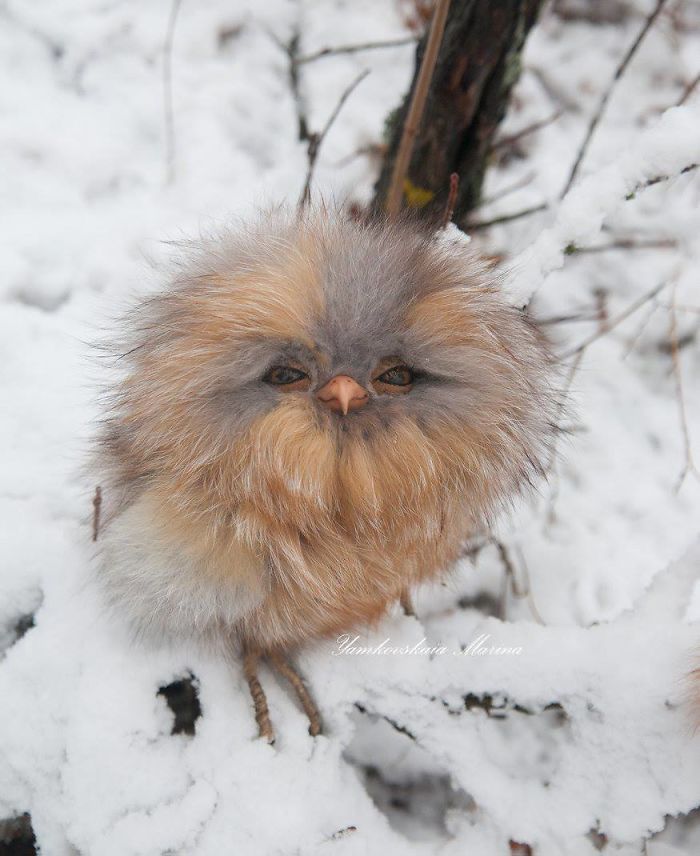 жизнь совы в природе
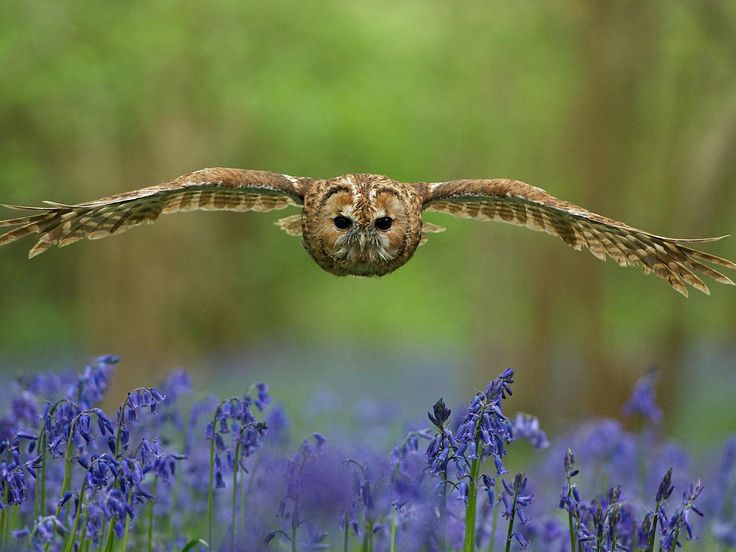 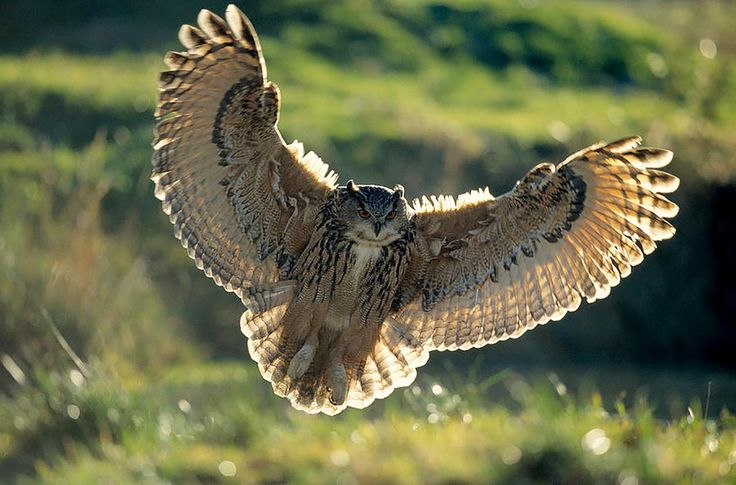 жизнь совы в природе
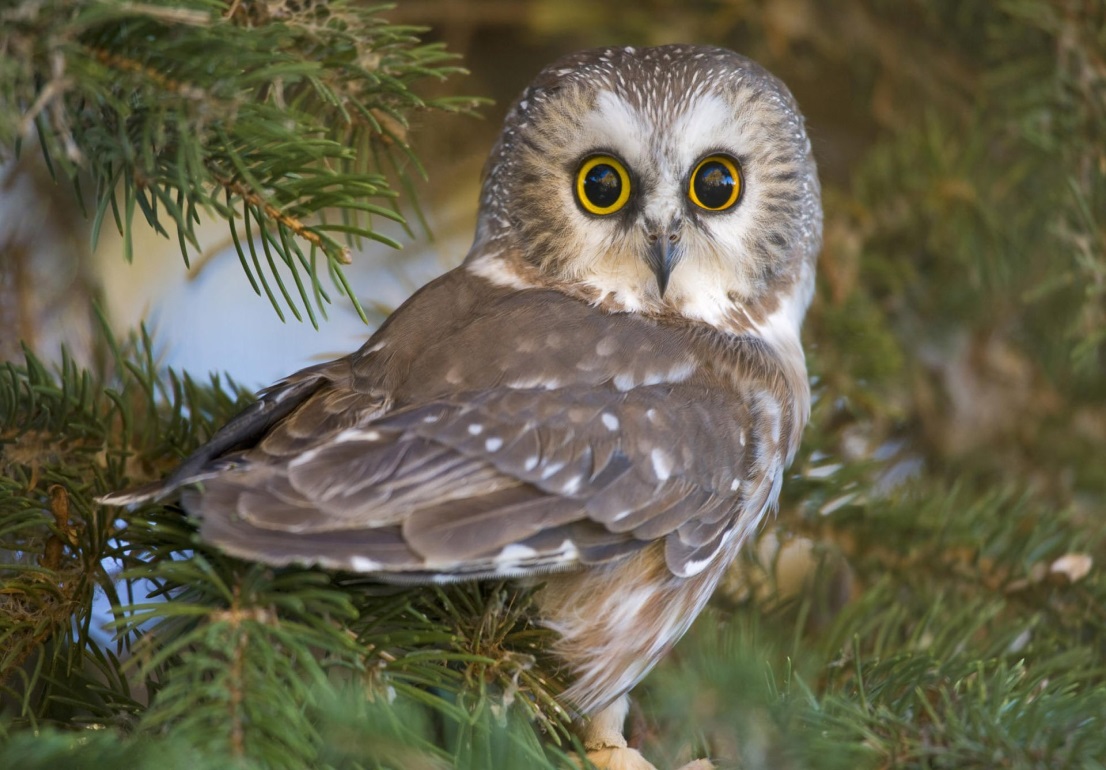 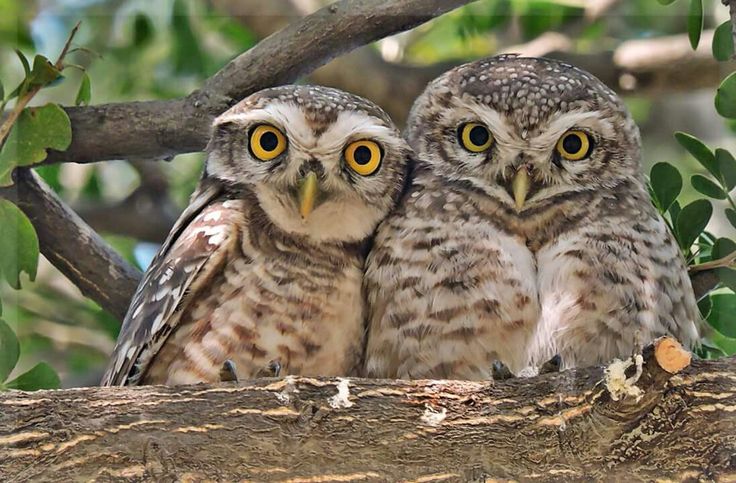 Спасибо за внимание и работу!
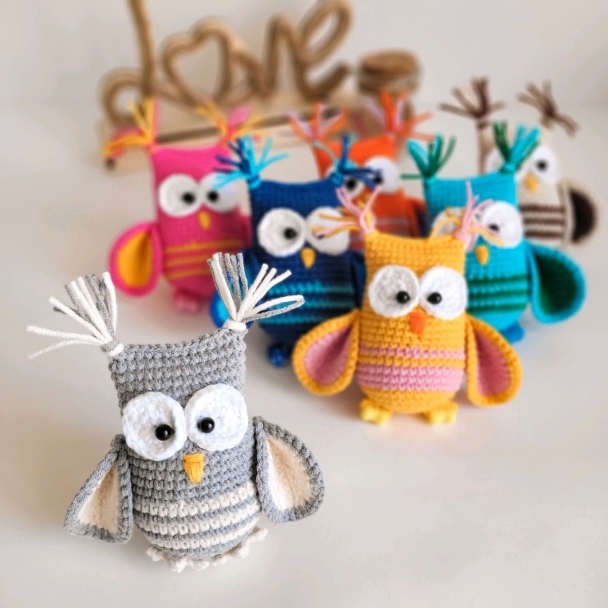 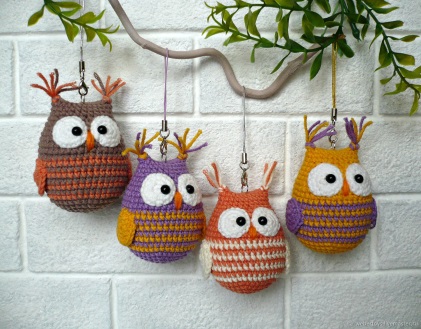